TOÁN 1
Tuần 24
Bài 51: Dài hơn – Ngắn hơn
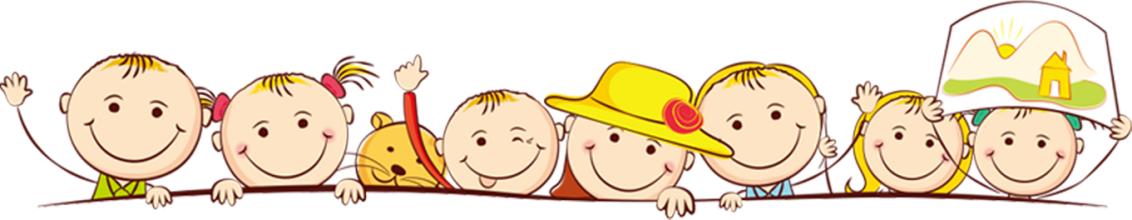 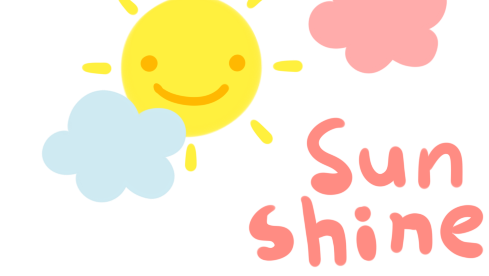 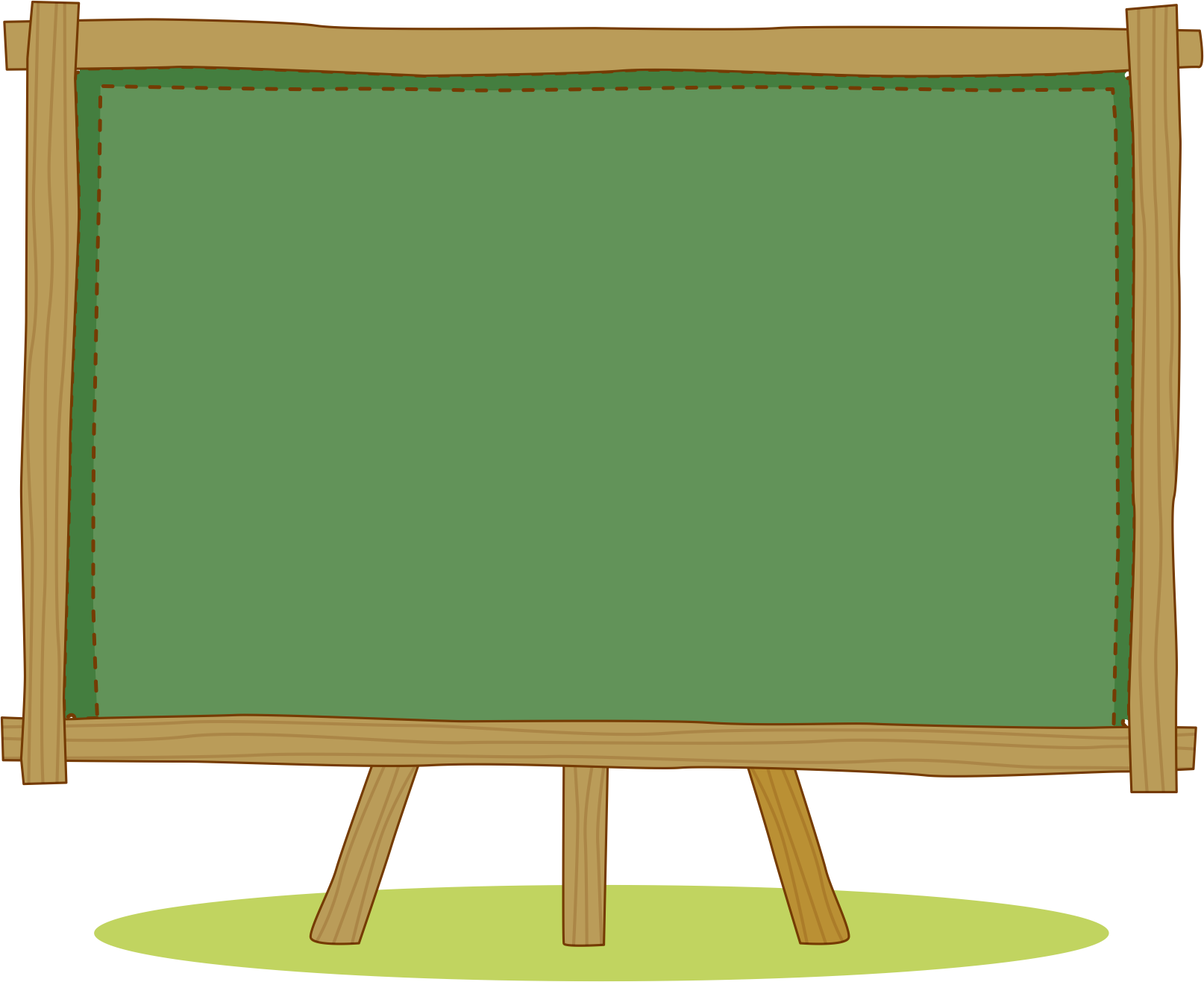 KHỞI ĐỘNG
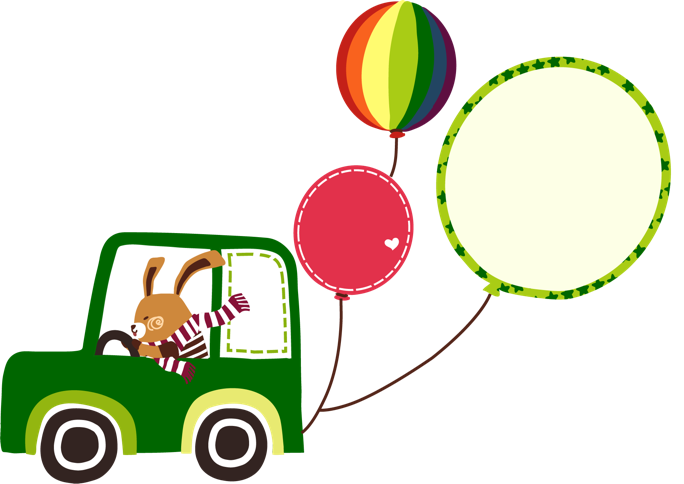 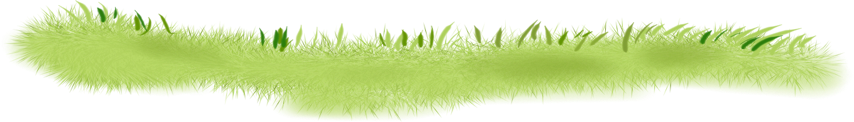 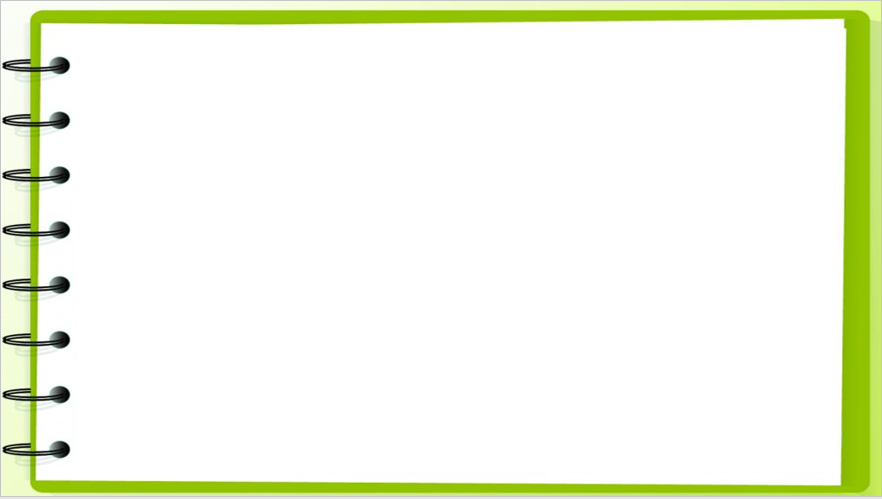 - Hãy quan sát tranh và chia sẻ với bạn xem bút chì nào dài hơn ?
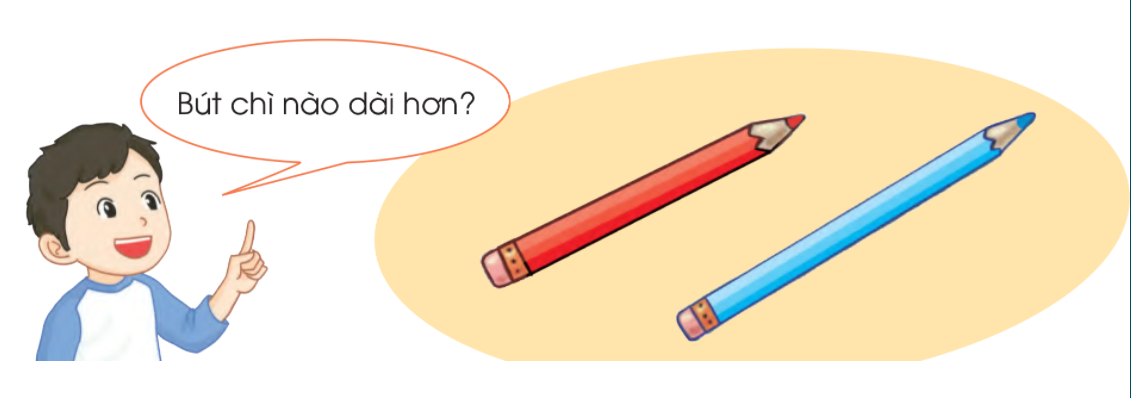 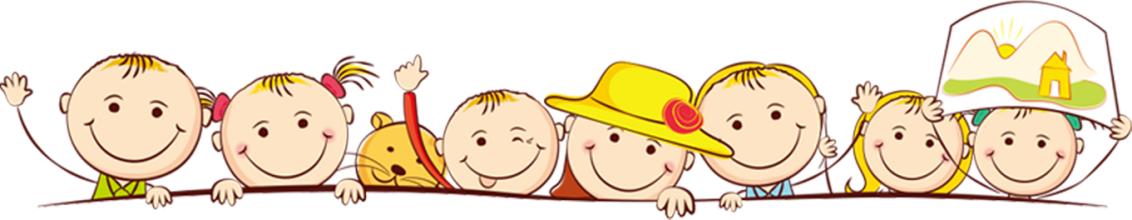 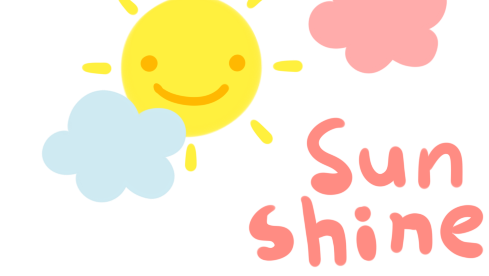 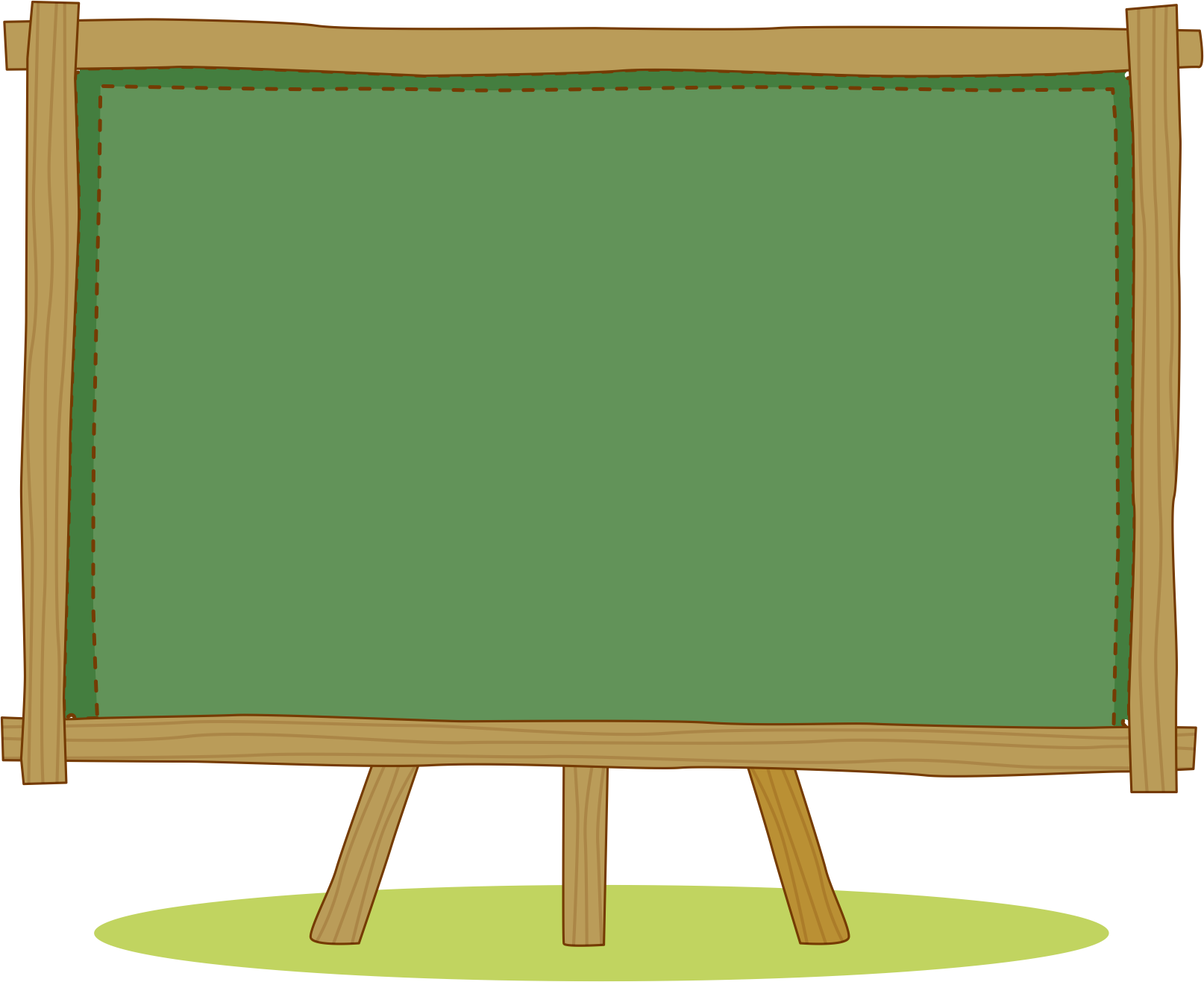 HÌNH THÀNH
 KIẾN THỨC
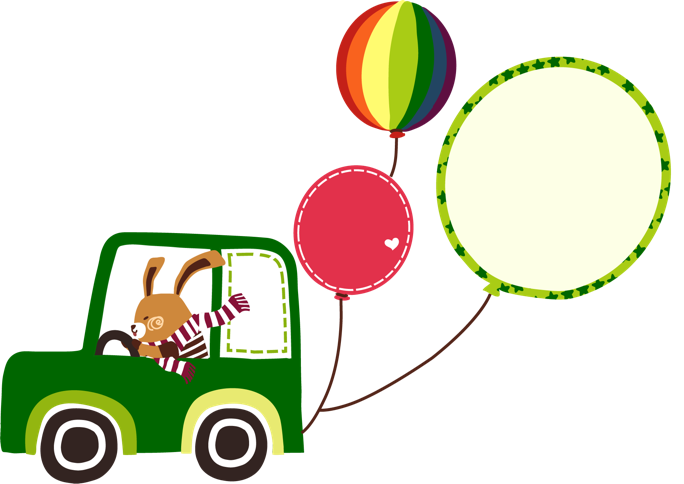 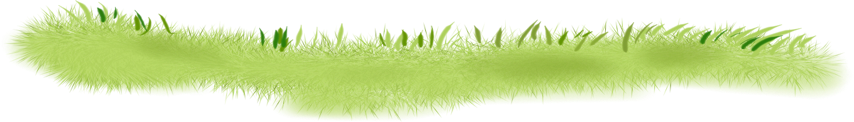 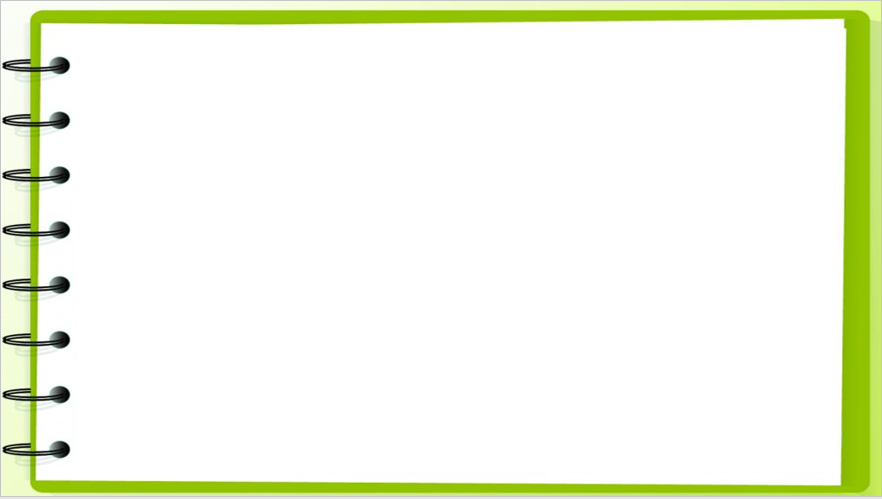 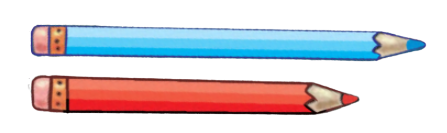 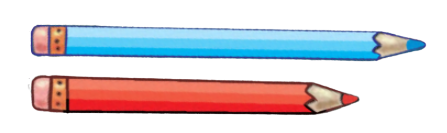 Bút chì xanh dài hơn bút chì đỏ.
Bút chì đỏ ngắn hơn bút chì xanh.
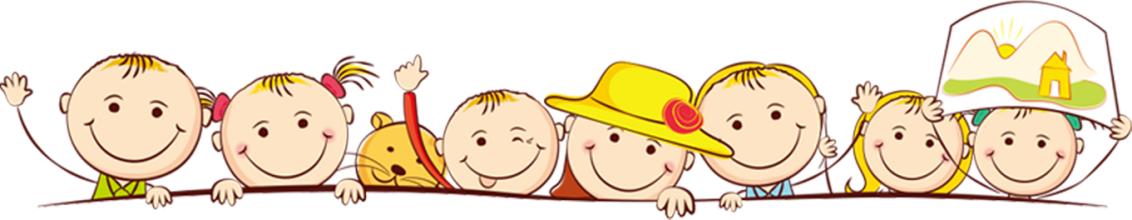 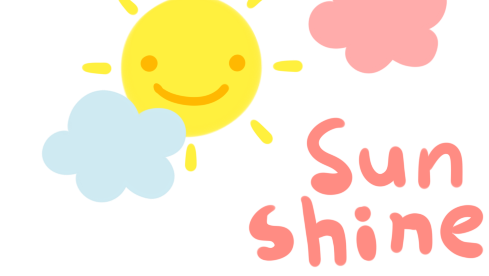 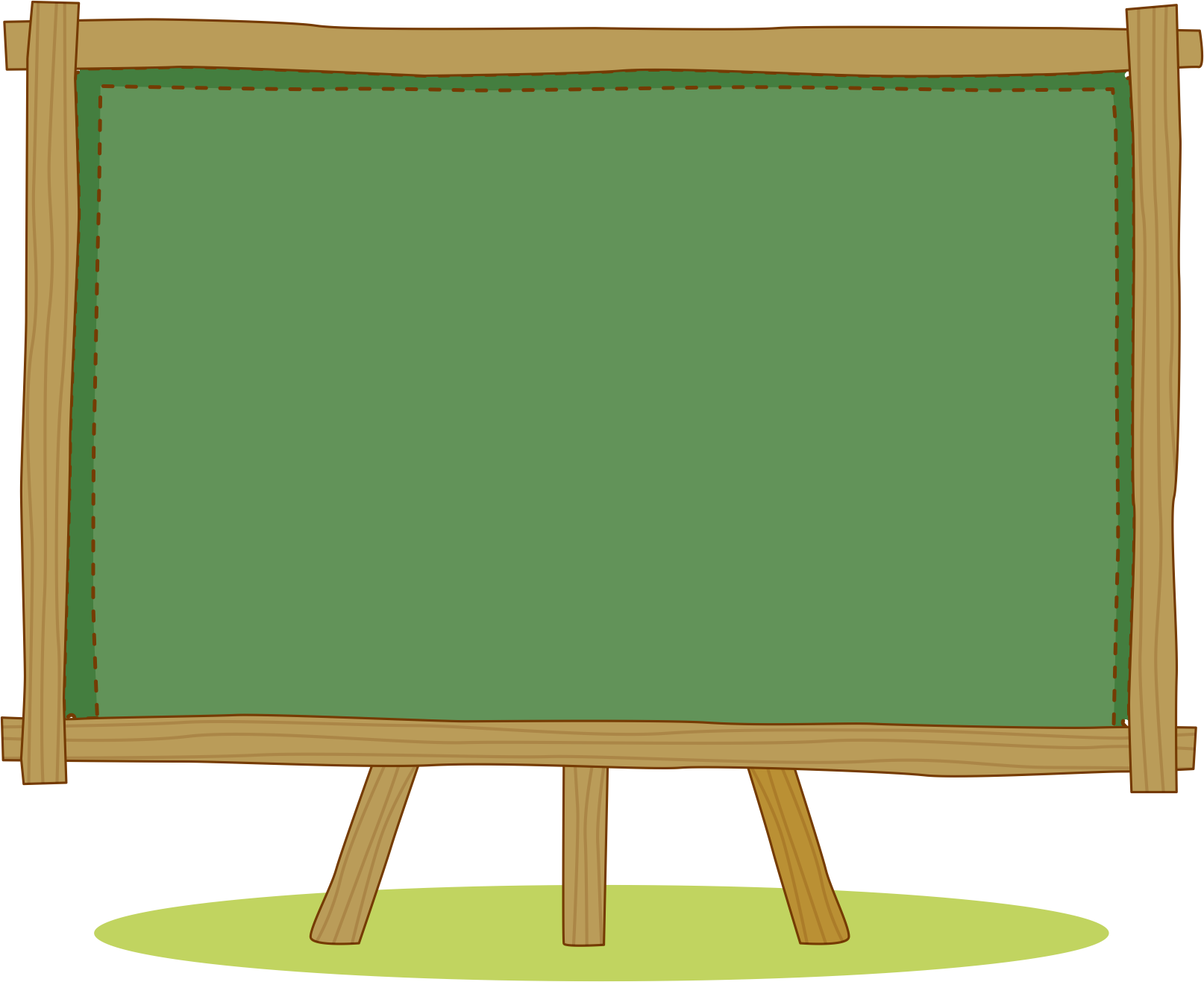 LUYỆN TẬP
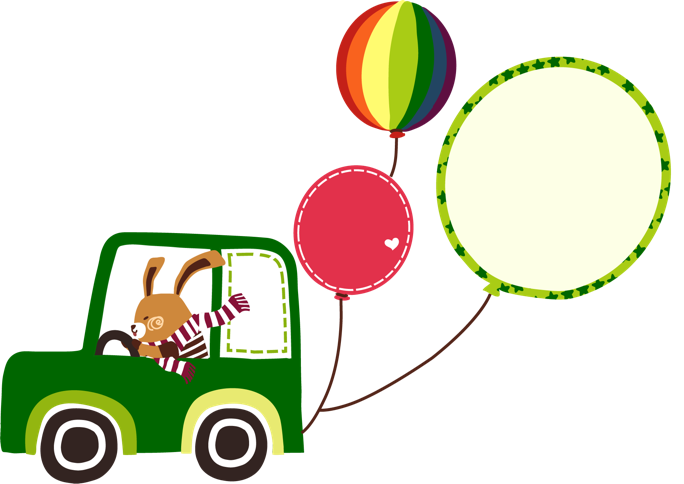 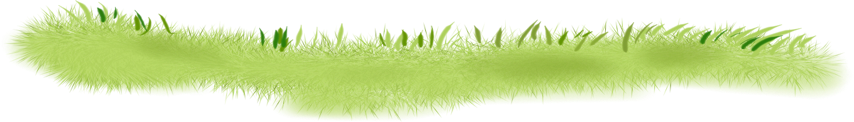 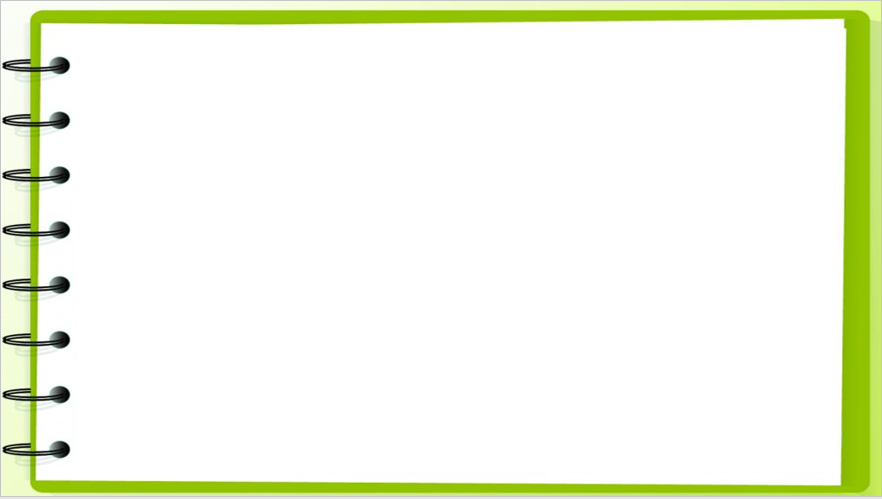 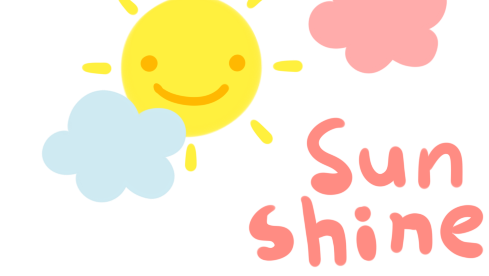 1
a) Đồ vật nào dài hơn? Đồ vật nào ngắn hơn ?
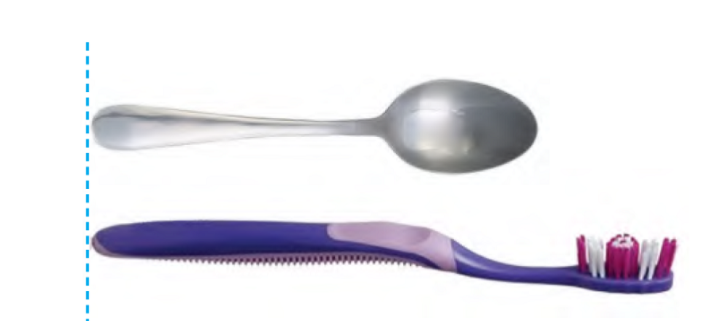 Cái bàn chải dài hơn cái thìa.
Cái thìa ngắn hơn cái bàn chải.
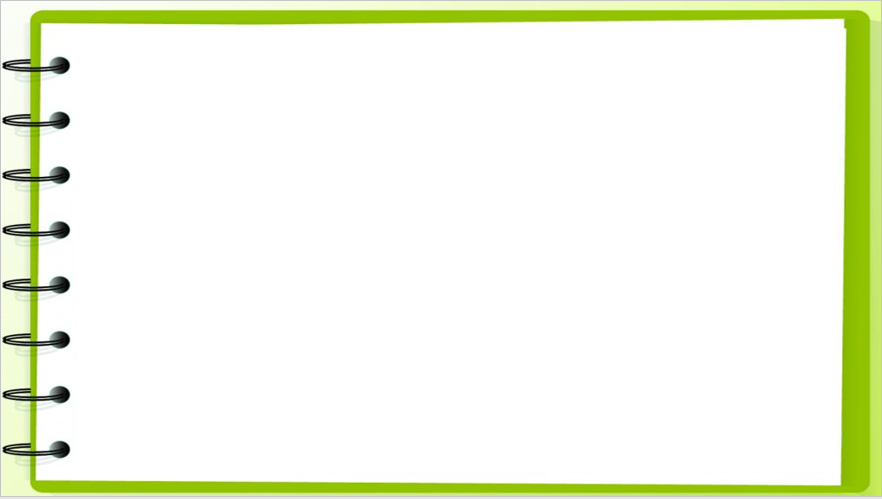 1
b) Chiếc thang nào dài hơn? Chiếc thang nào ngắn hơn ?
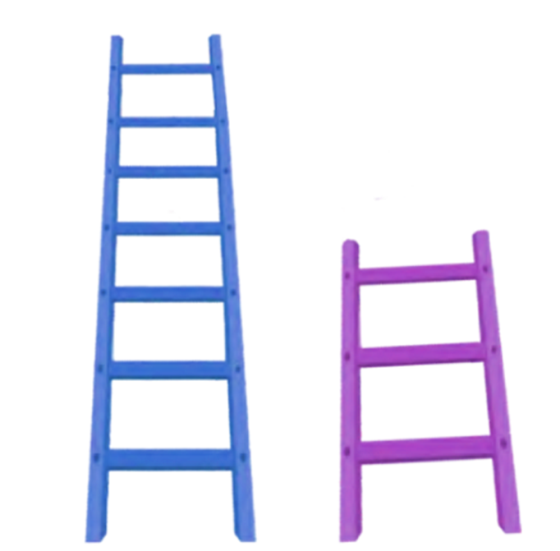 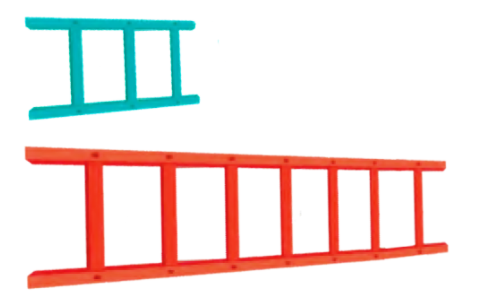 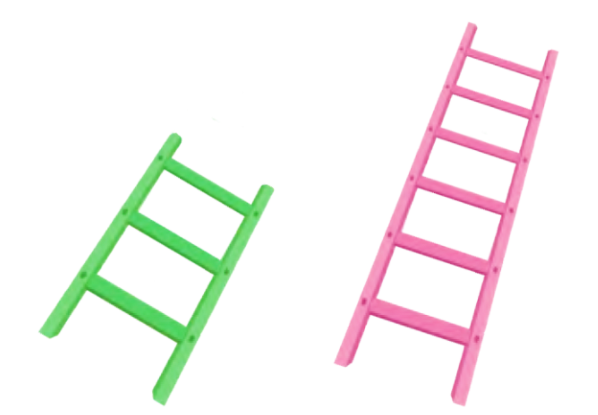 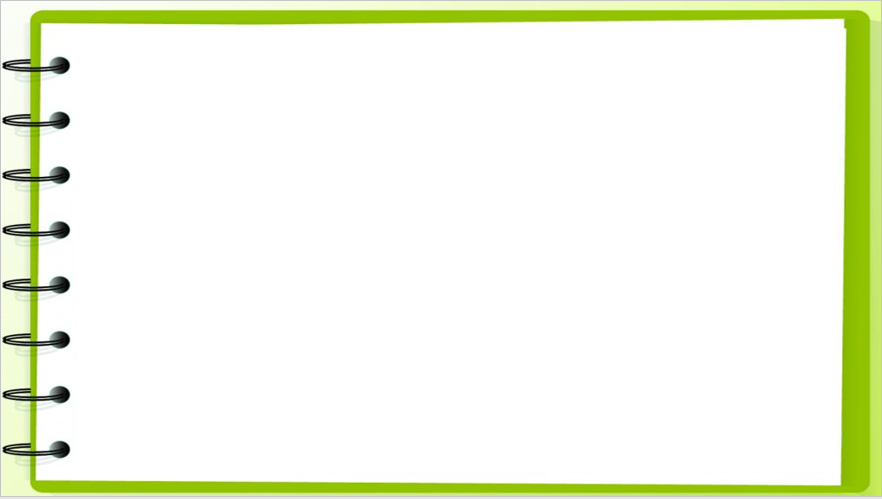 1
b) Chiếc thang nào dài hơn? Chiếc thang nào ngắn hơn?
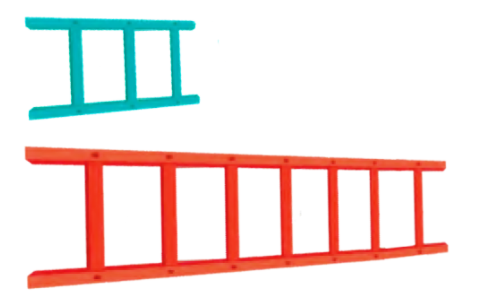 Cái thang màu đỏ dài hơn cái thang màu xanh.
Cái thang màu xanh ngắn hơn cái thang màu đỏ.
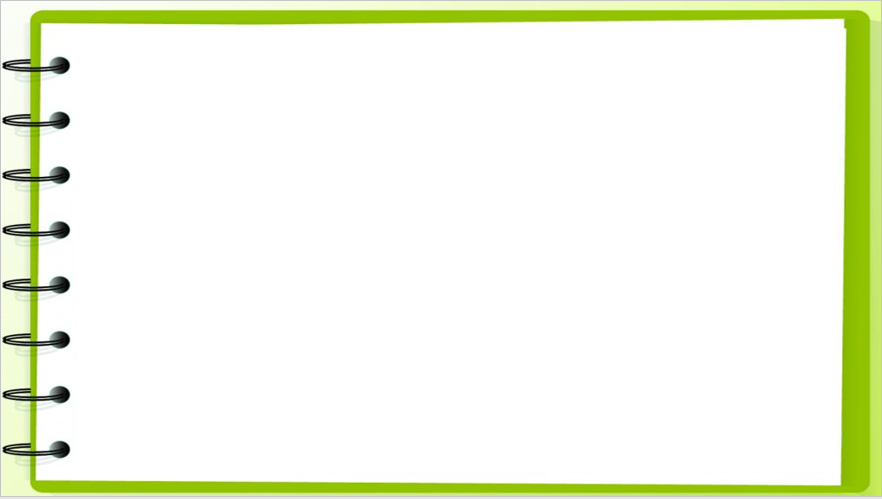 1
b) Chiếc thang nào dài hơn? Chiếc thang nào ngắn hơn?
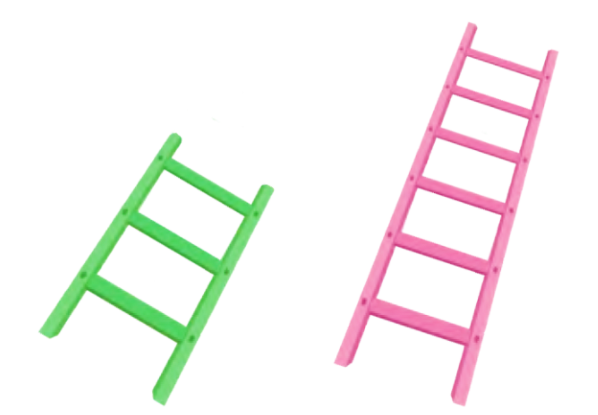 Cái thang màu hồng dài hơn cái thang màu xanh.
Cái thang màu xanh ngắn hơn cái thang màu hồng.
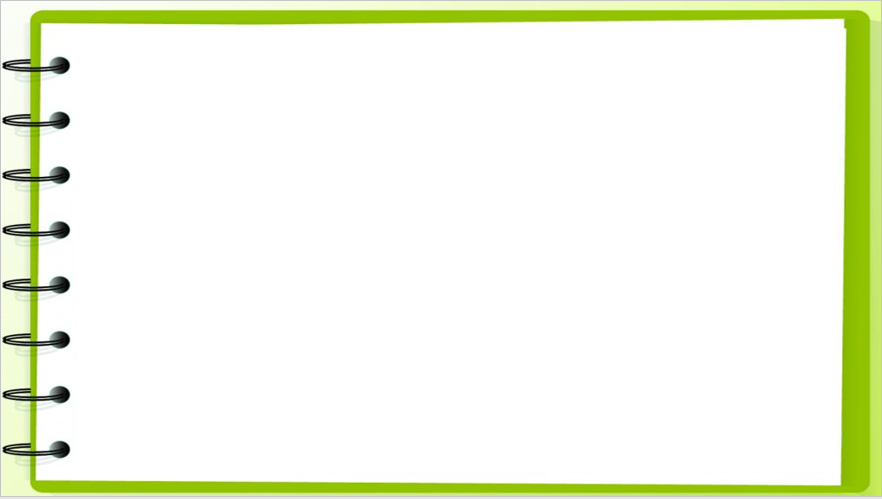 b) Chiếc thang nào dài hơn? Chiếc thang nào ngắn hơn?
1
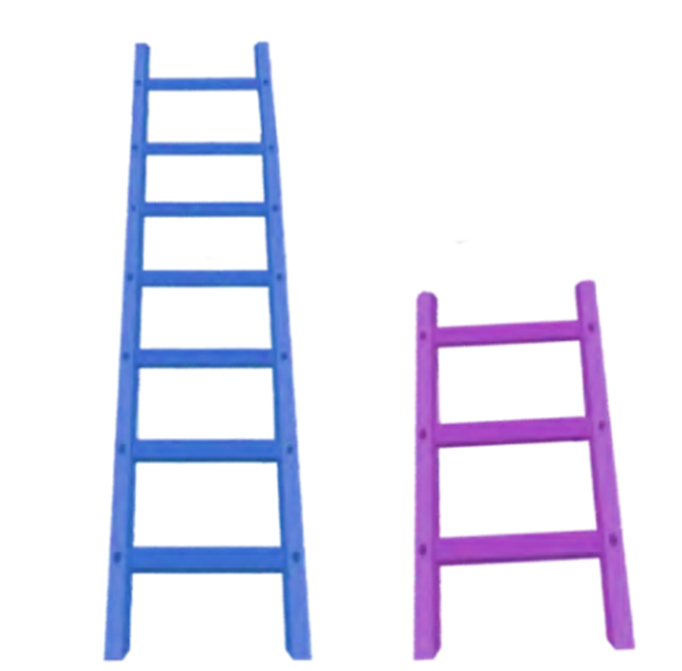 Cái thang màu xanh dài hơn cái thang màu tím.
Cái thang màu tím ngắn hơn cái thang màu xanh.
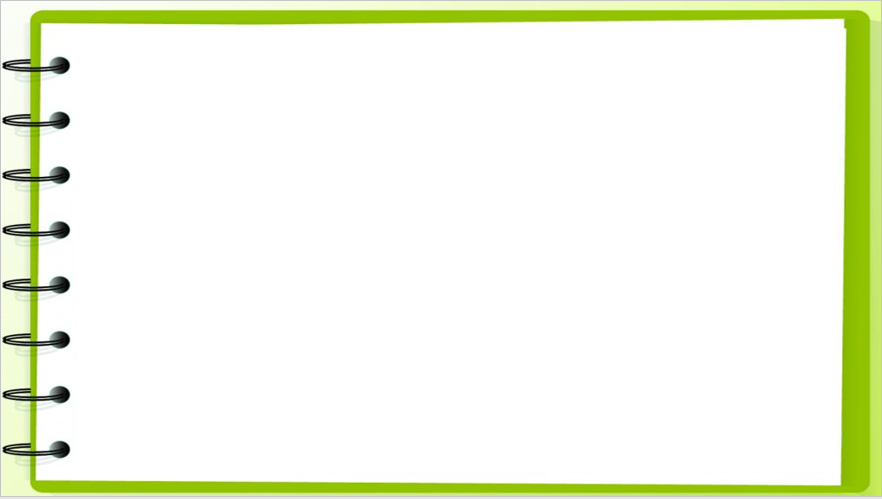 2
2
Chiếc váy nào dài nhất ? Chiếc váy nào ngắn nhất?
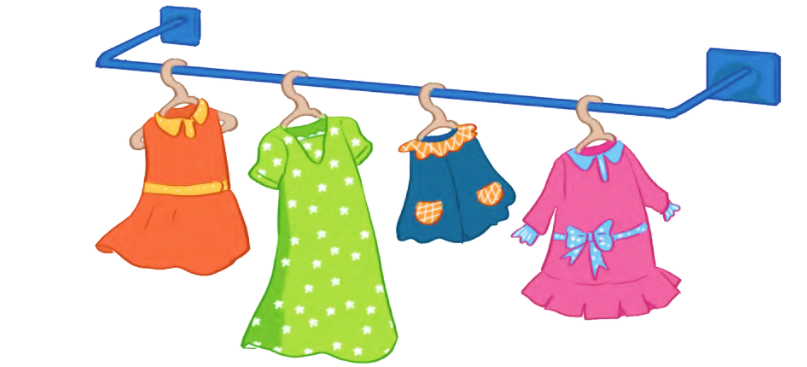 Chiếc váy màu xanh lá cây dài nhất.
Chiếc váy màu xanh thẫm ngắn nhất.
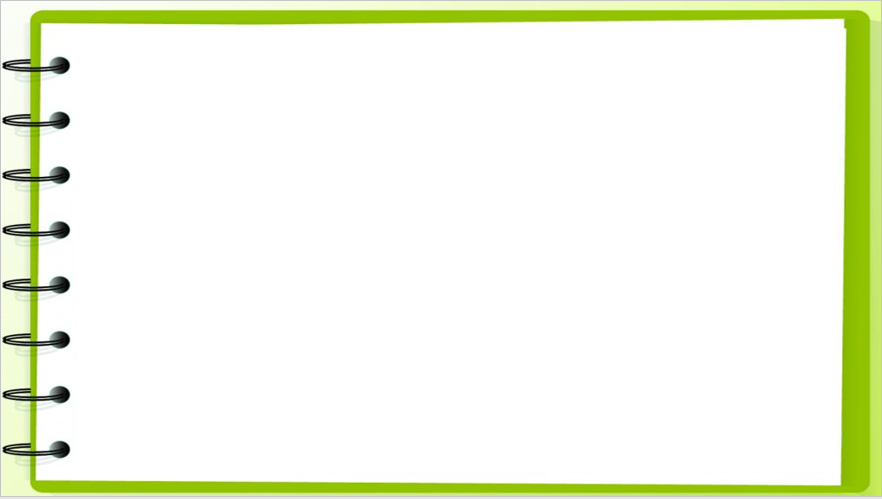 2
3
Con vật nào cao hơn ? Con vật nào thấp hơn ?
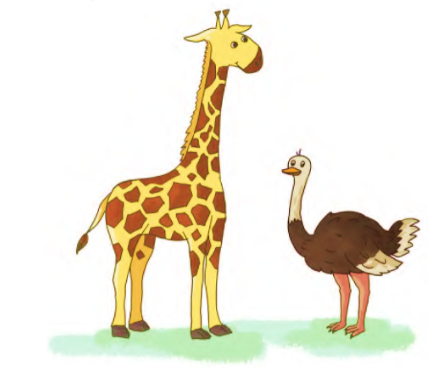 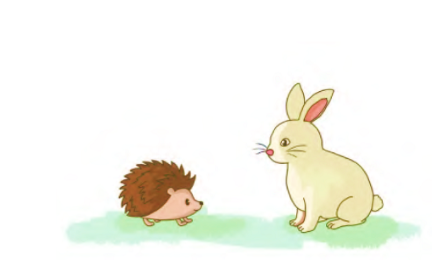 Con hươu cao cổ cao hơn.
Con thỏ cao hơn.
Con đà điểu thấp hơn.
Con nhím thấp hơn.
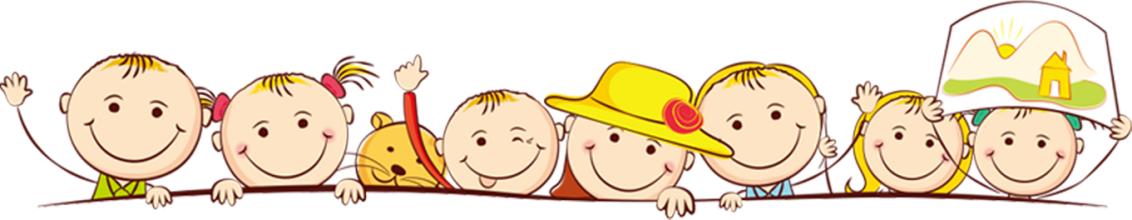 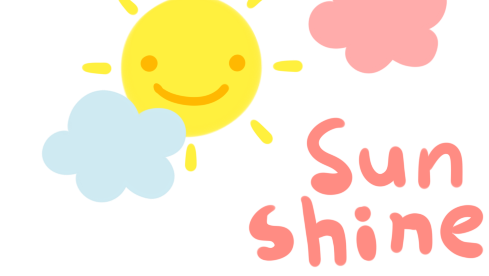 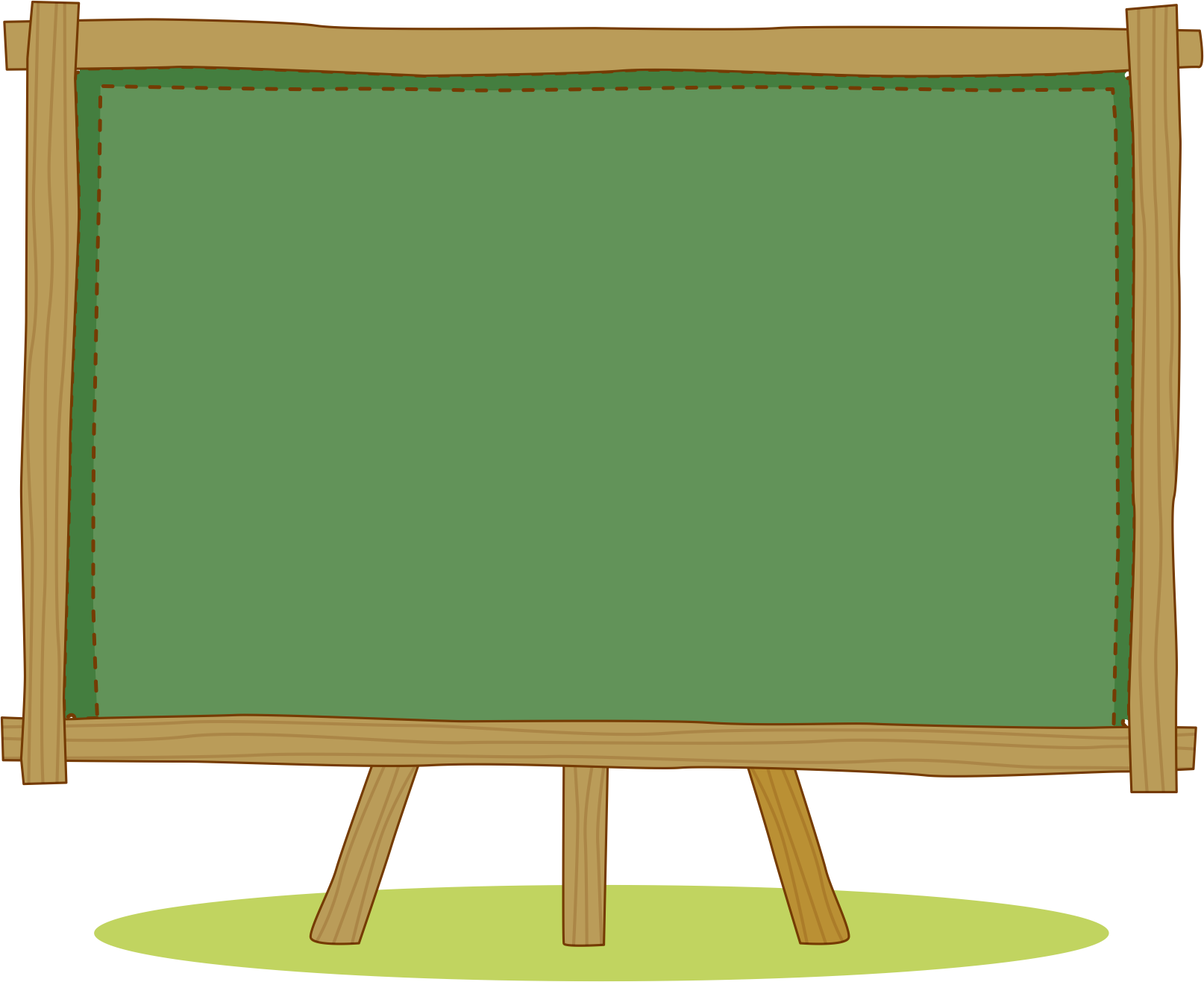 VẬN DỤNG
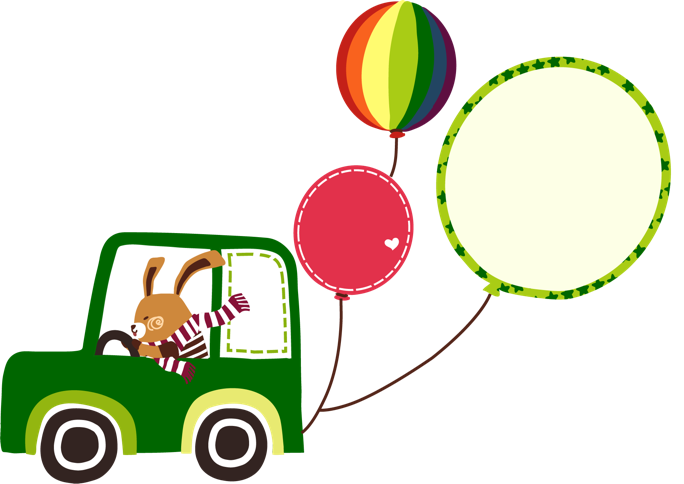 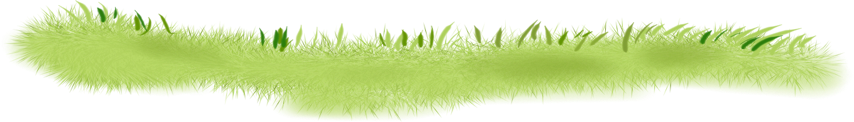 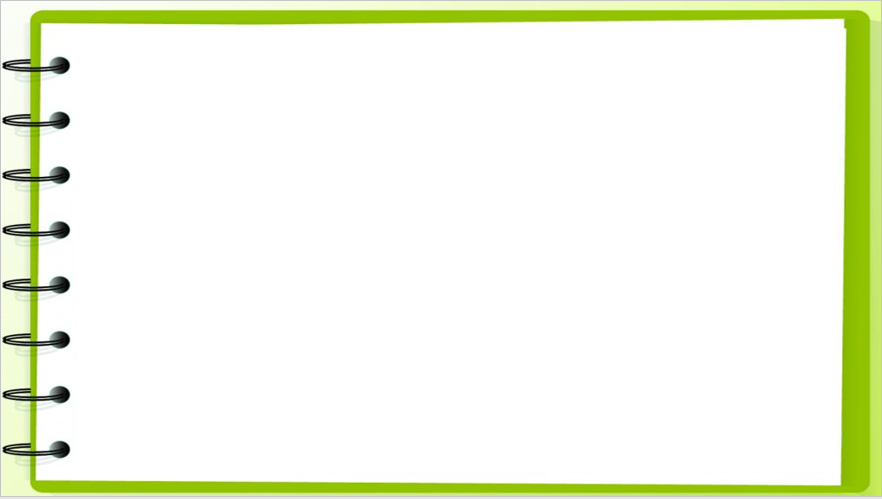 3
4
Ai cao nhất ? Ai thấp nhất ?
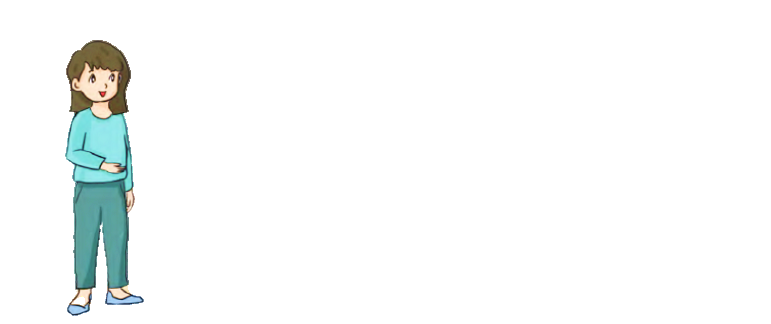 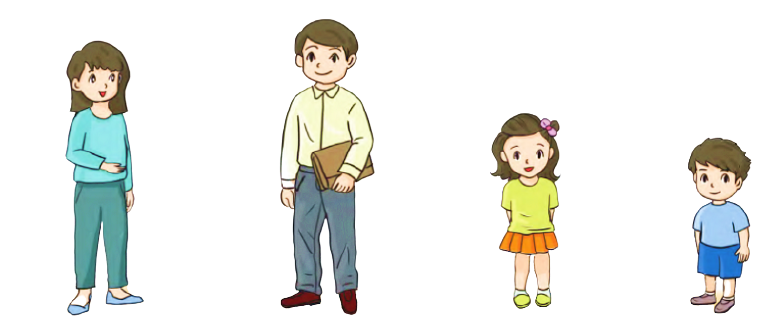 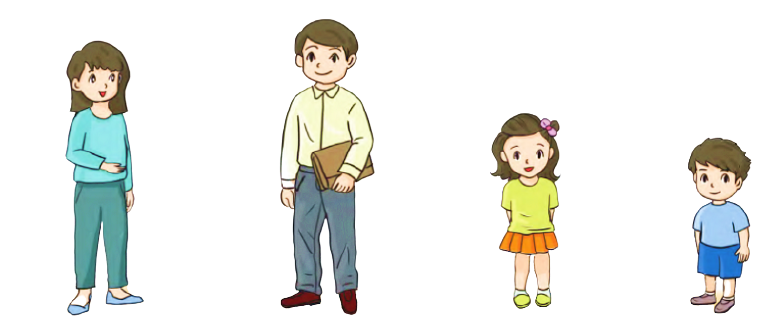 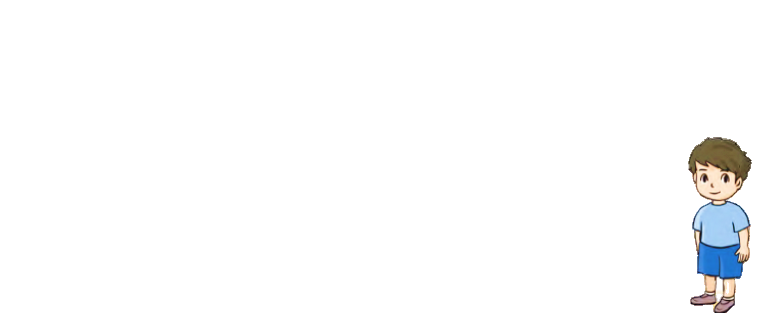 Cô Lan
Linh
Tú
Chú Nam
Chú Nam cao nhất.
Tú thấp nhất.
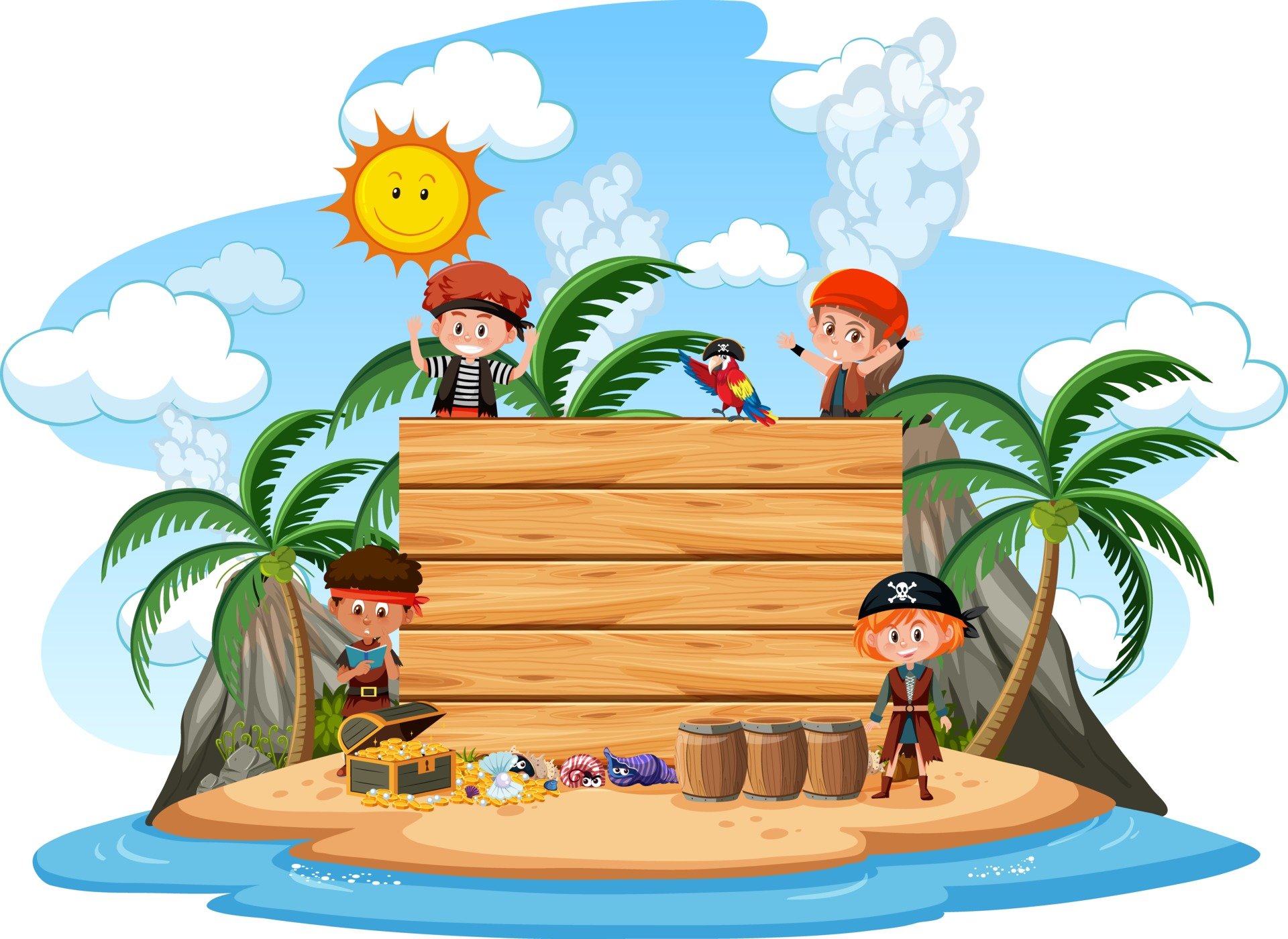 ĐI TÌM KHO BÁU
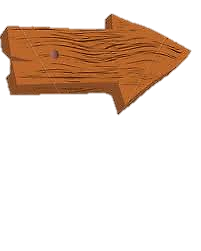 Bắt đầu
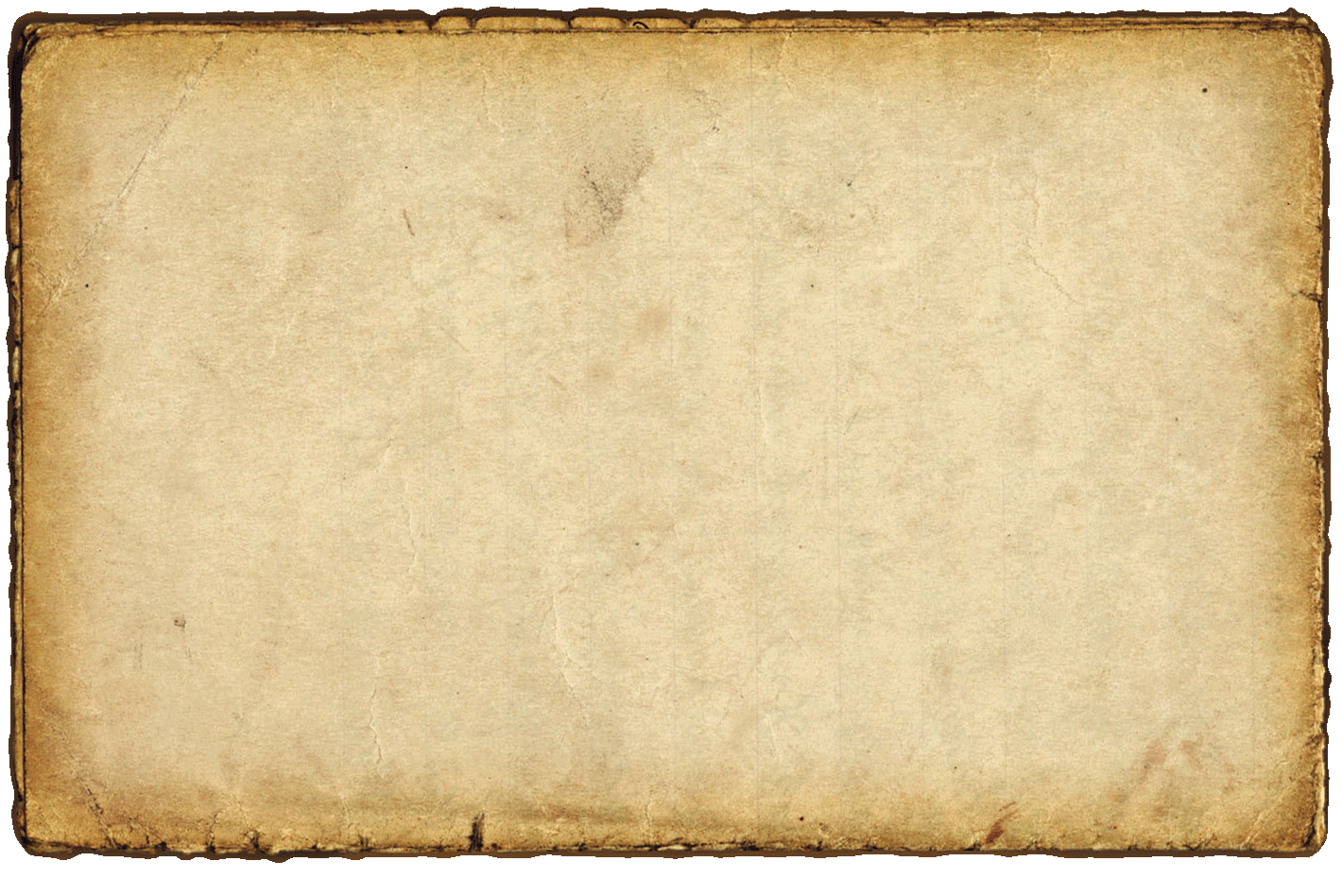 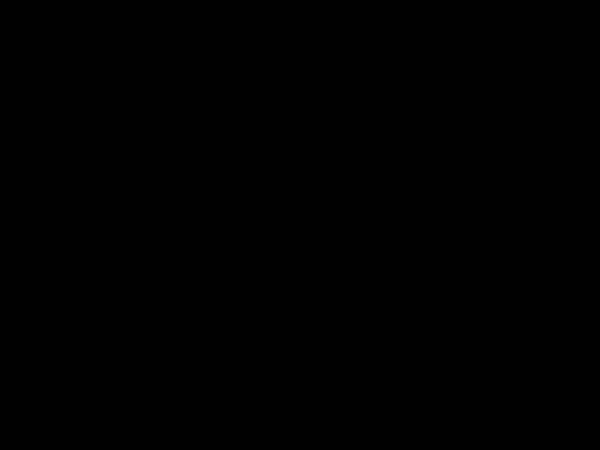 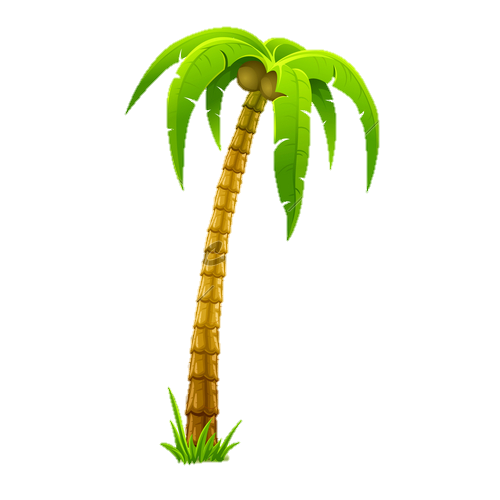 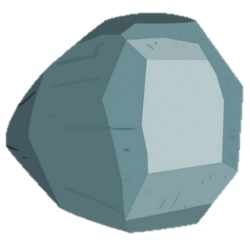 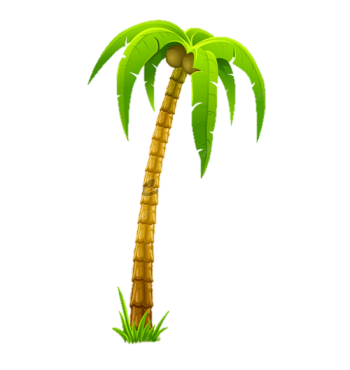 B
A
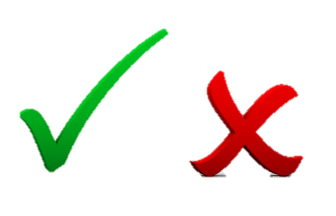 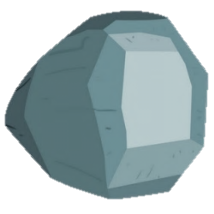 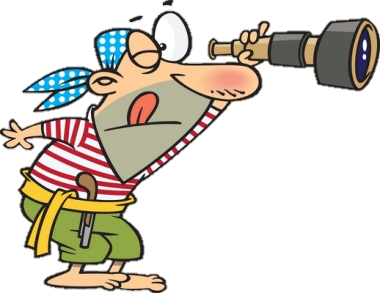 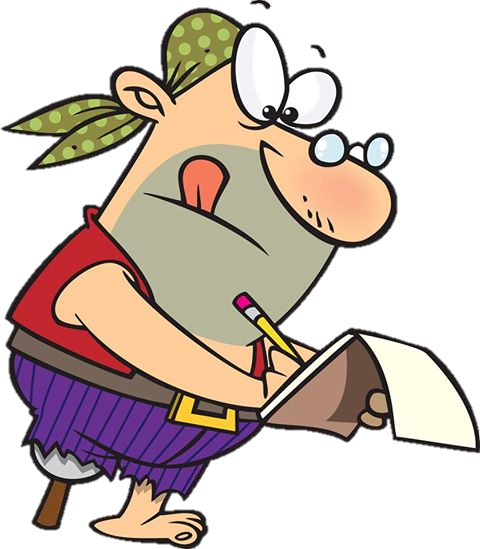 Đi đến cây cọ cao hơn bên cạnh tảng đá lớn
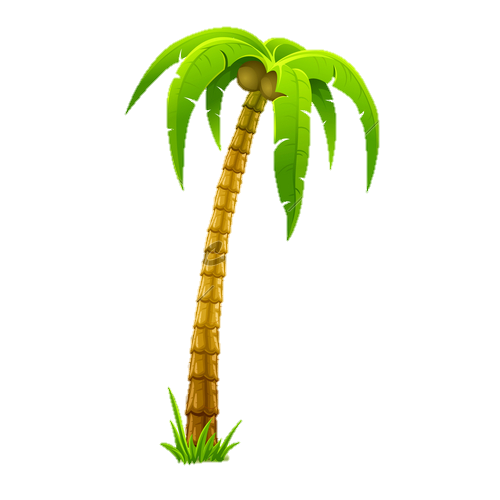 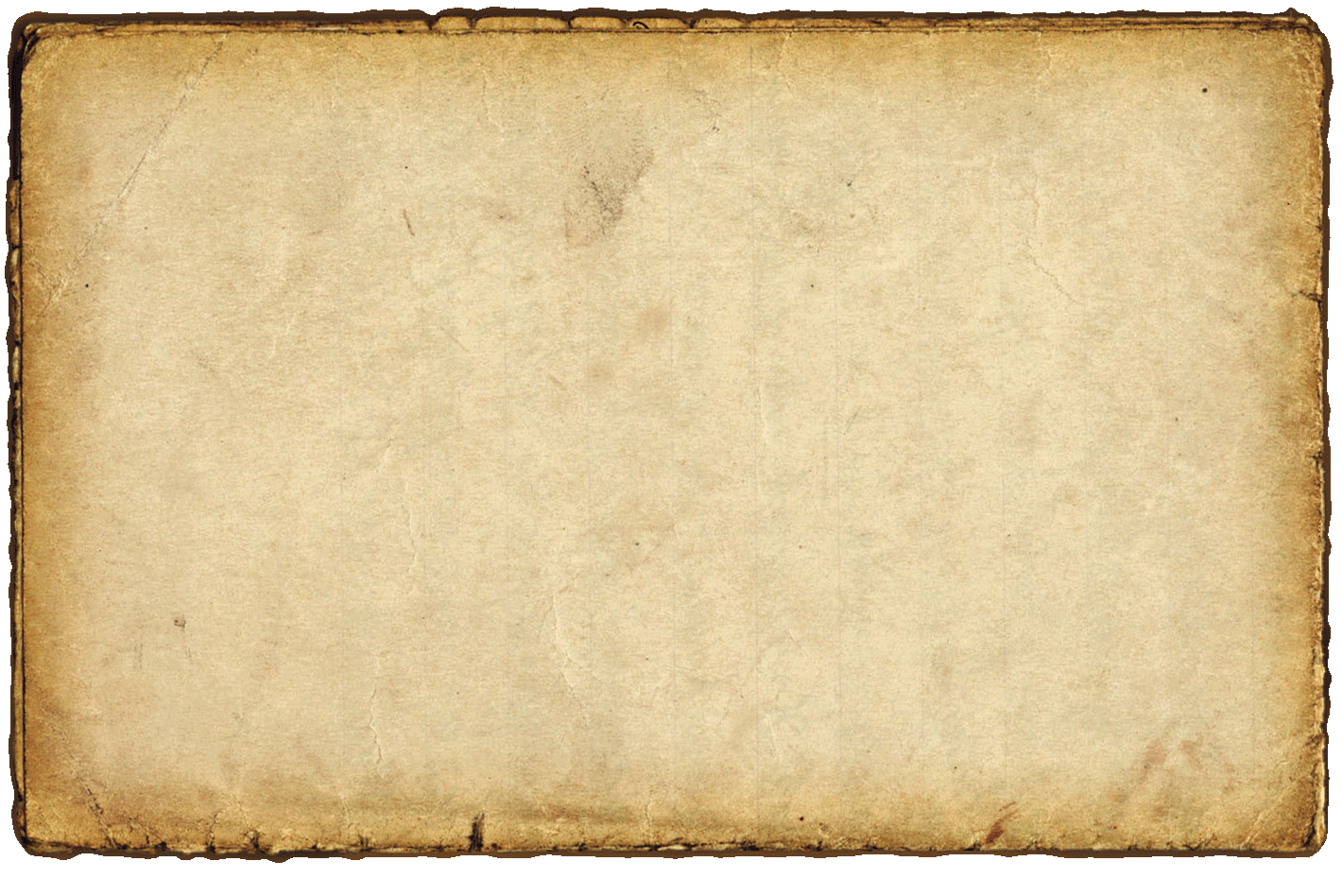 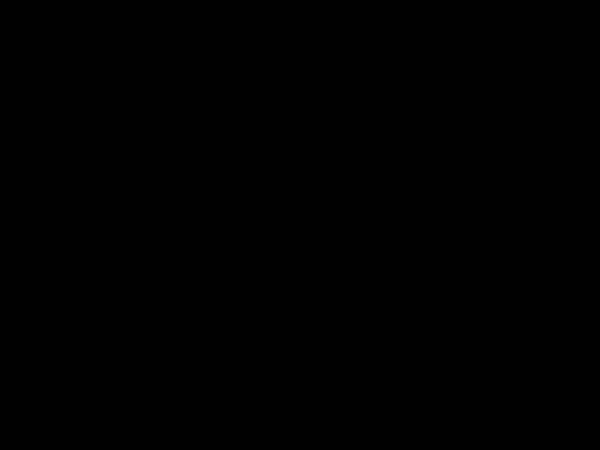 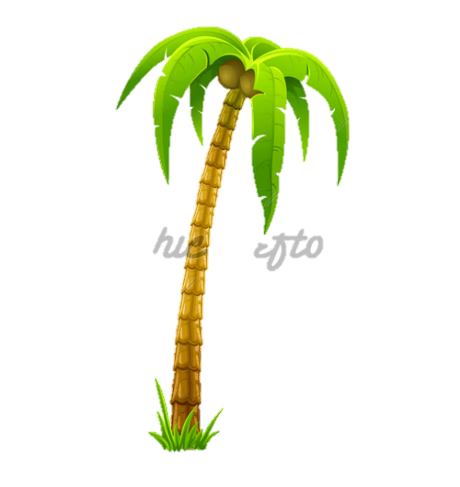 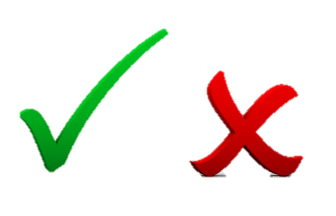 B
A
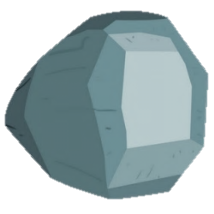 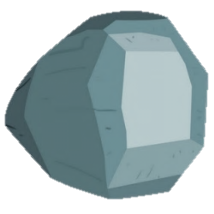 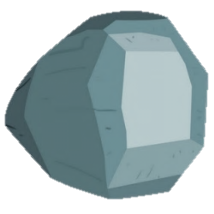 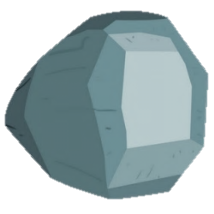 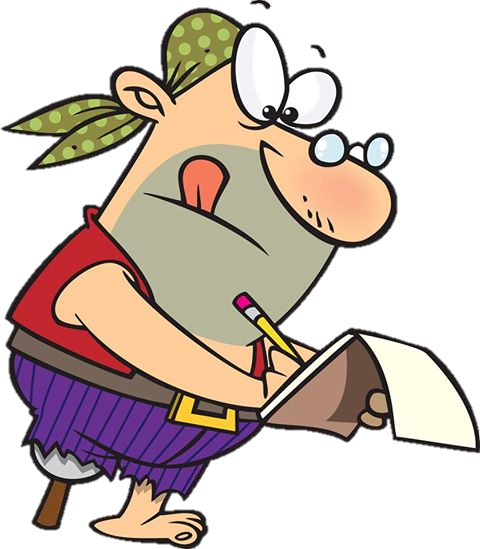 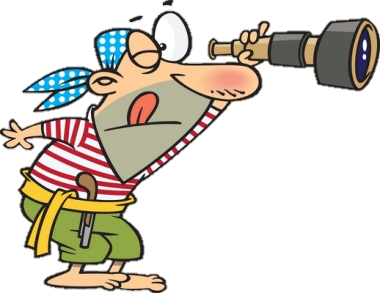 Đi đến cây cọ thấp hơn giữa những tảng đá
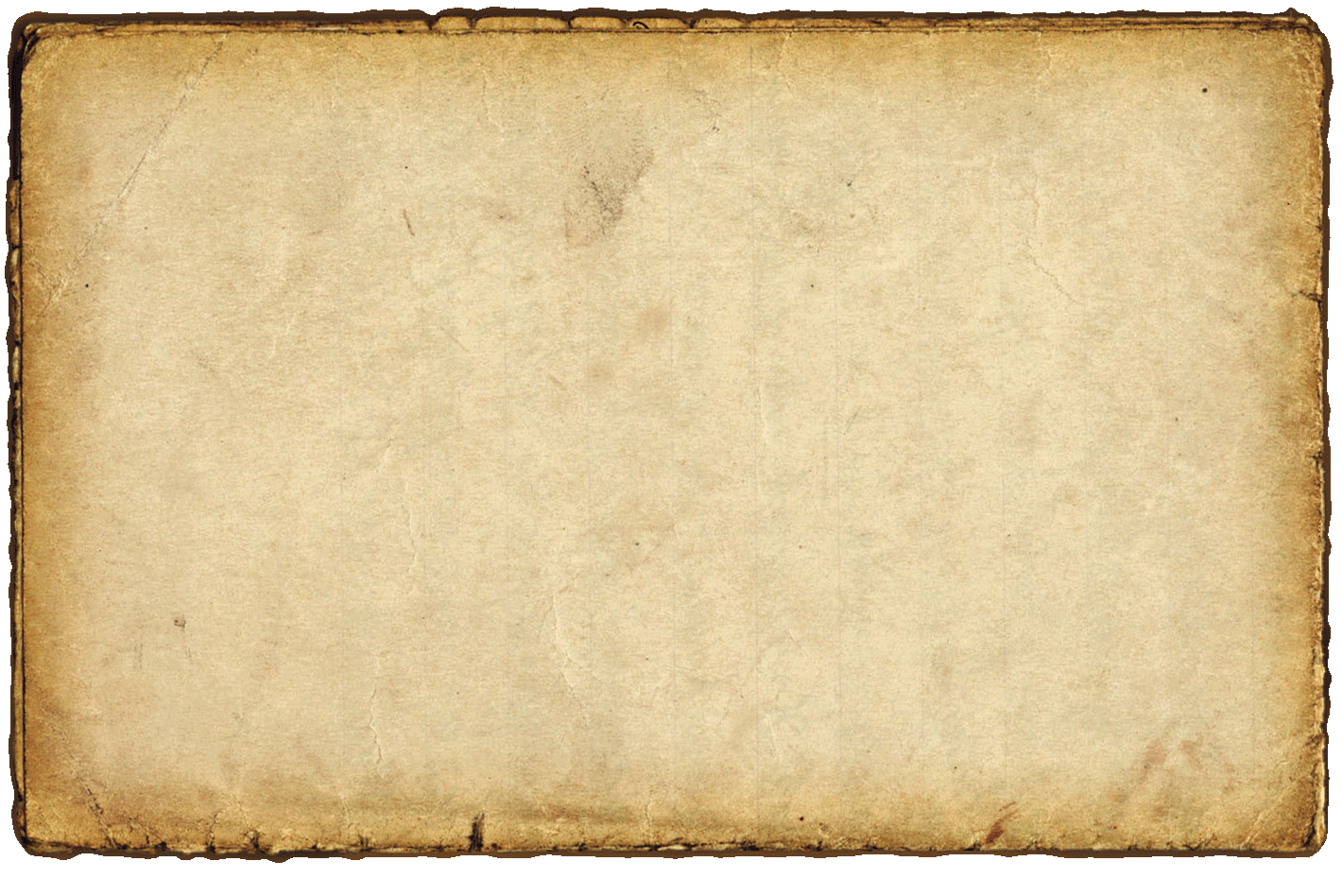 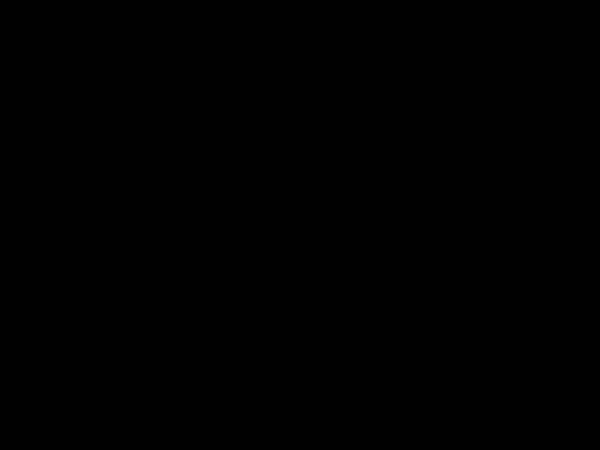 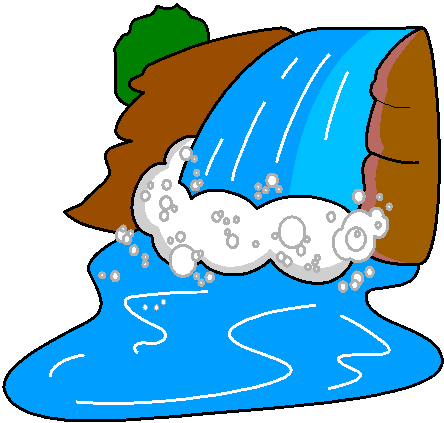 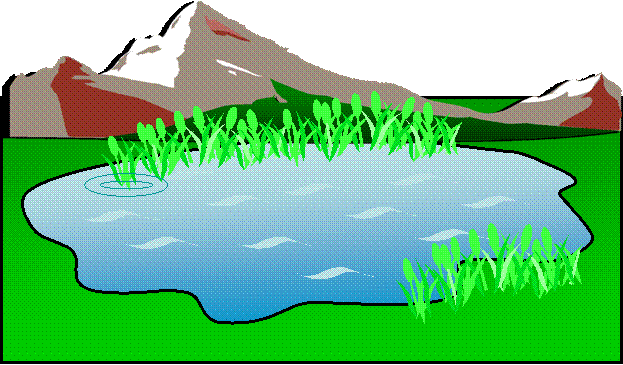 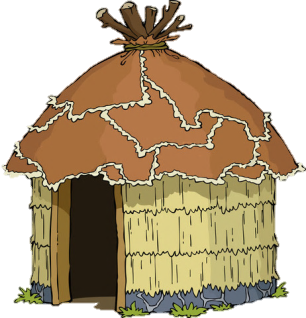 B
A
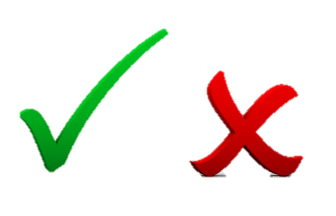 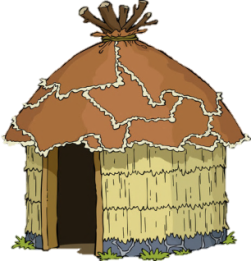 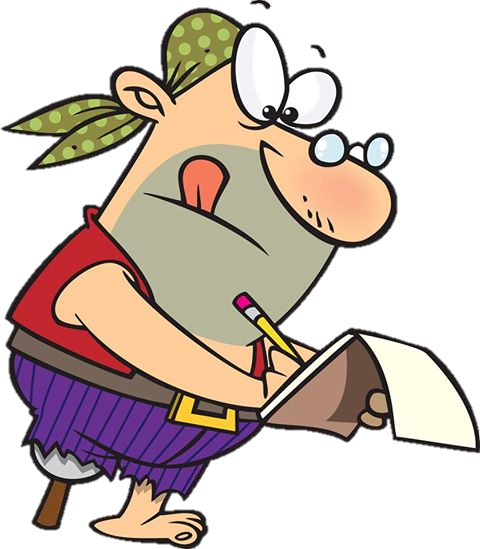 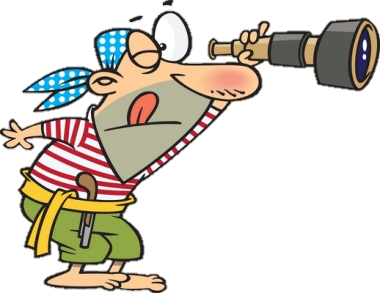 Đi đến cái chòi thấp hơn
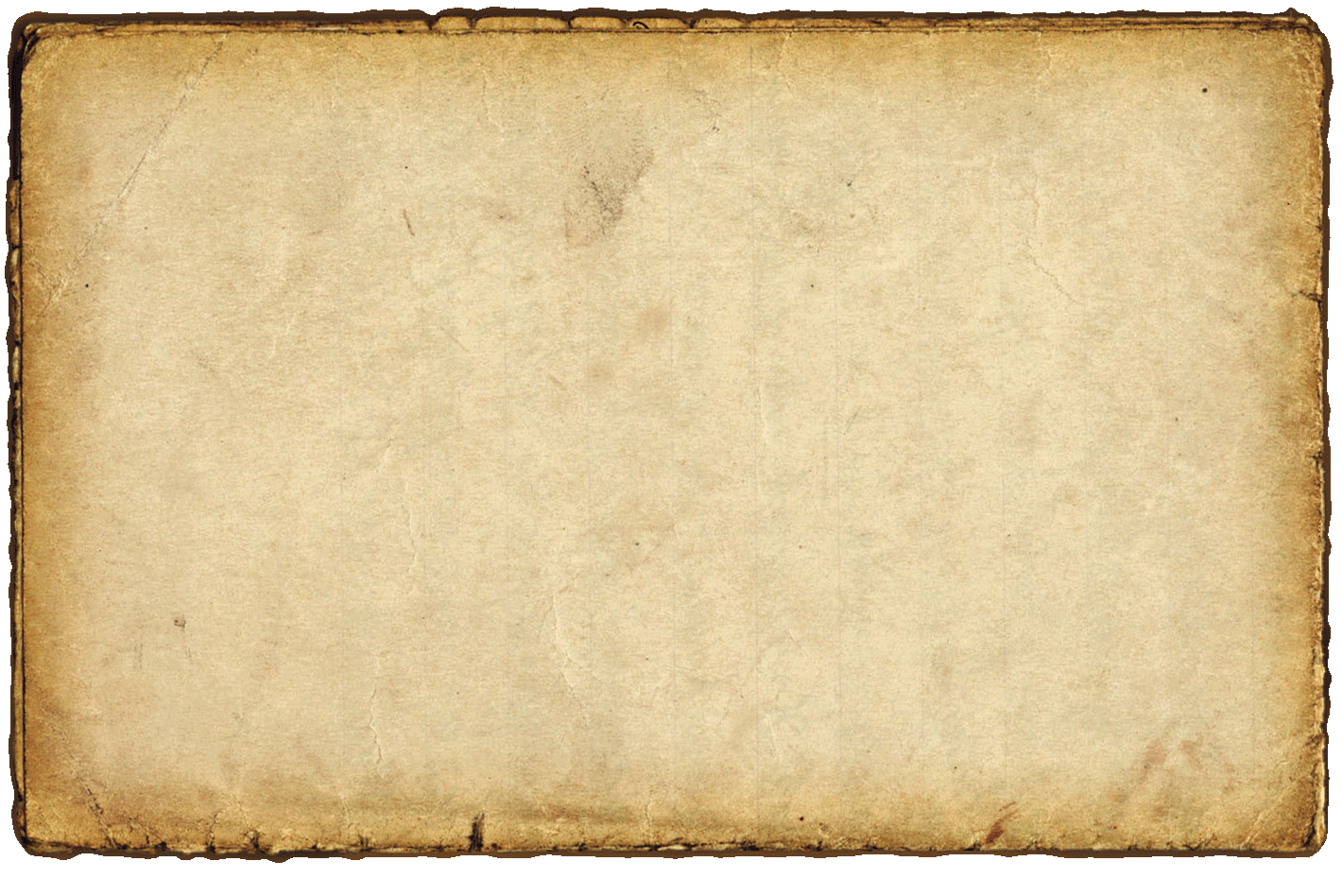 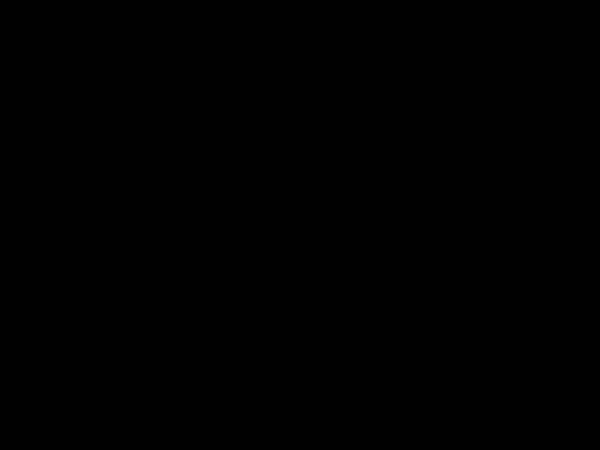 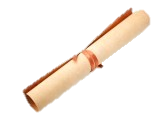 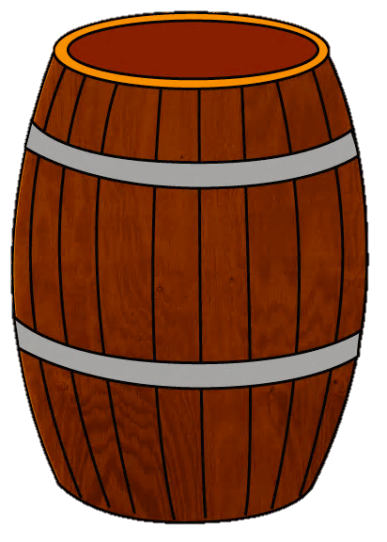 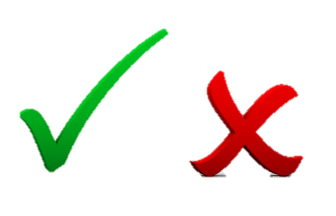 A
B
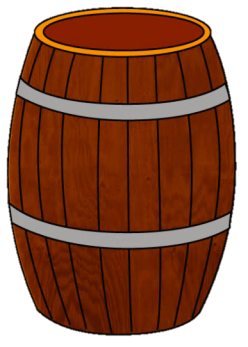 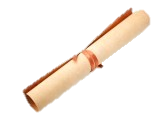 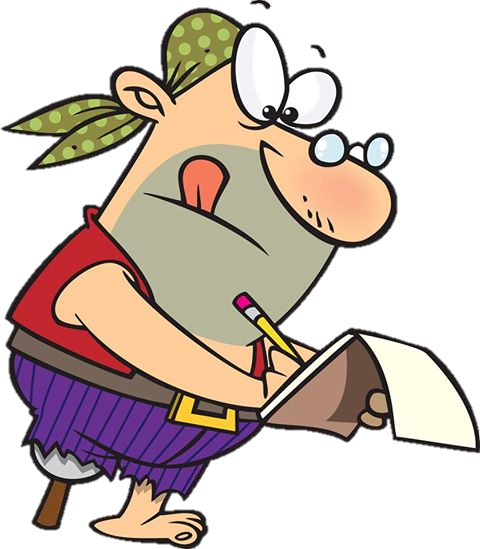 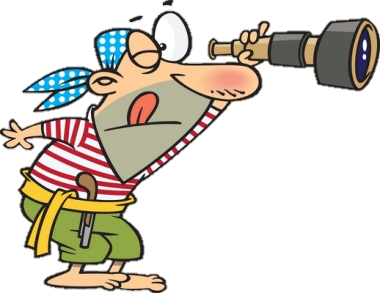 Đi đến cái thùng cao hơn
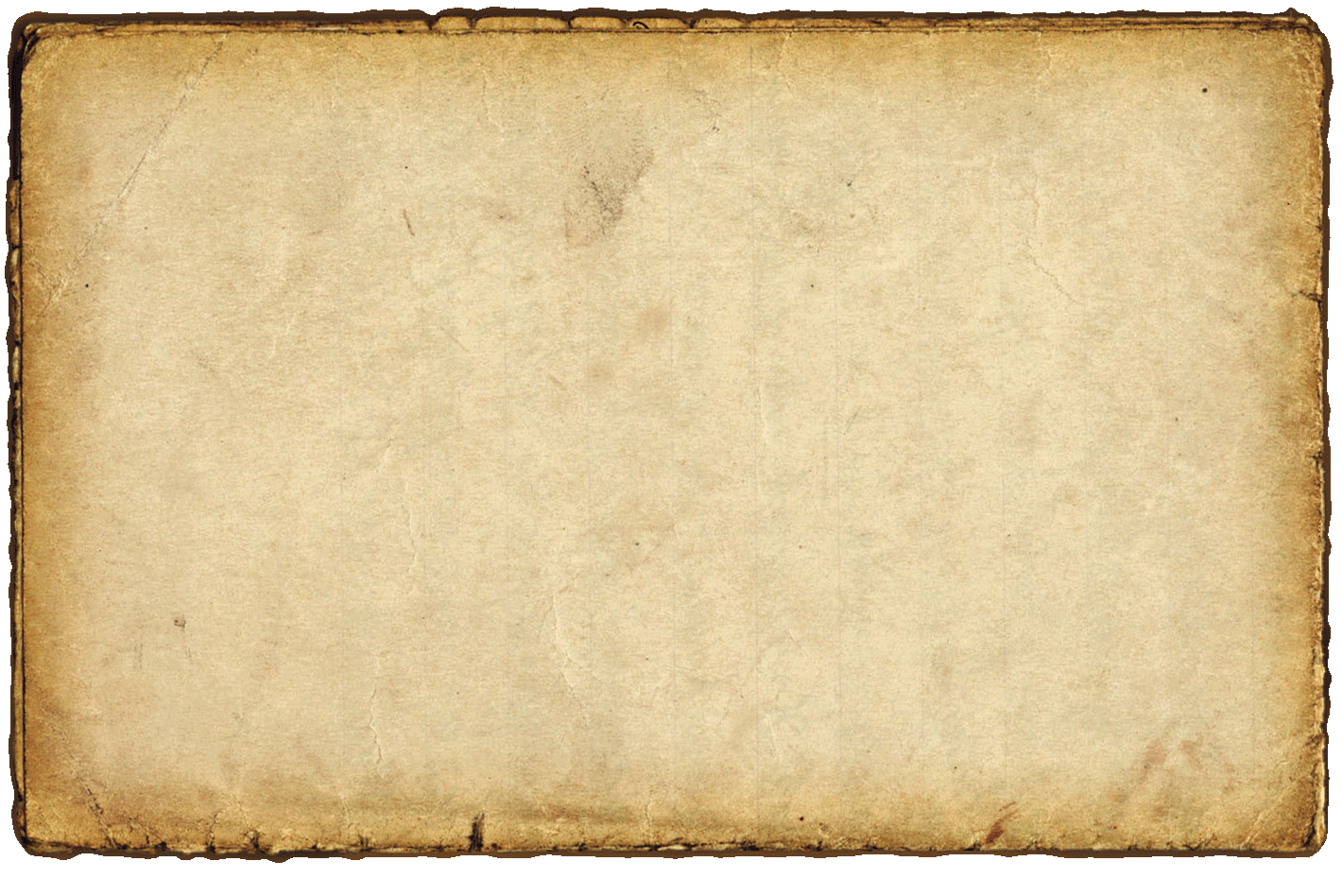 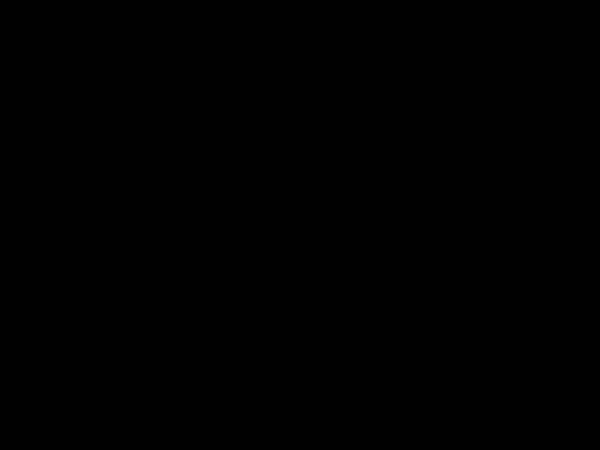 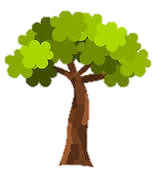 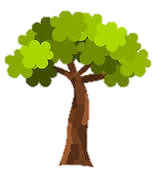 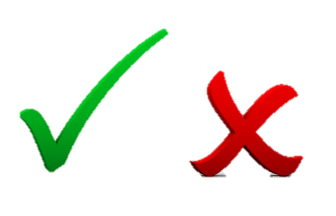 A
B
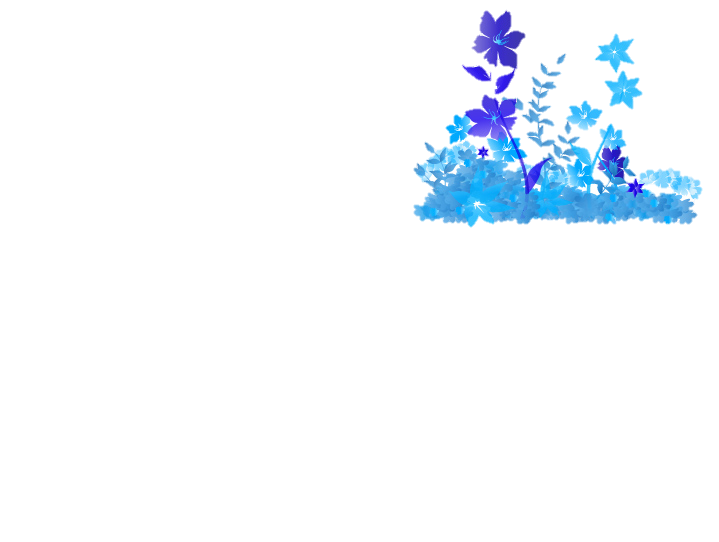 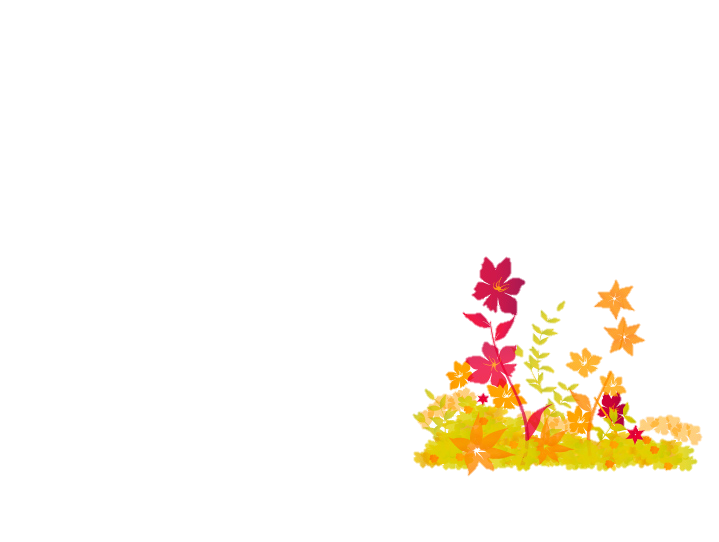 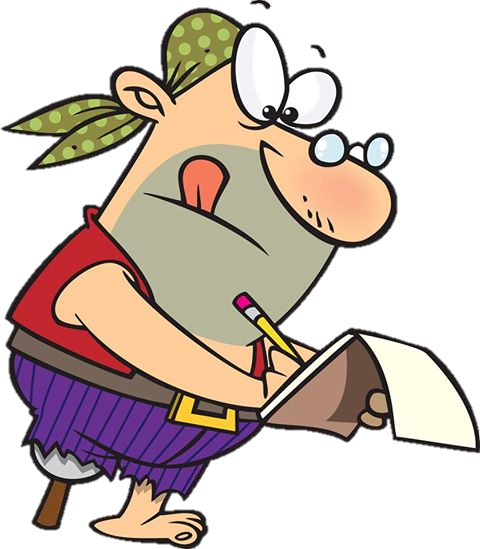 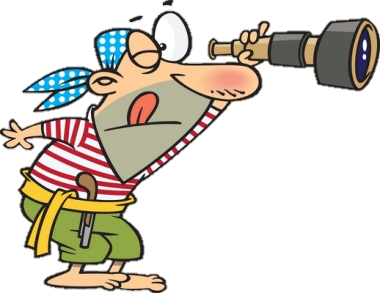 Đi đến cái cây thấp hơn
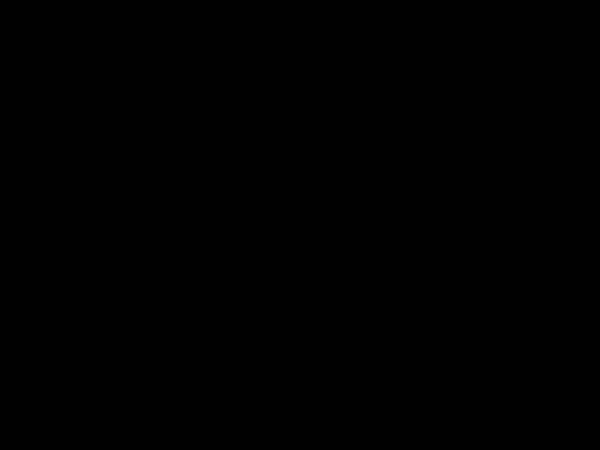 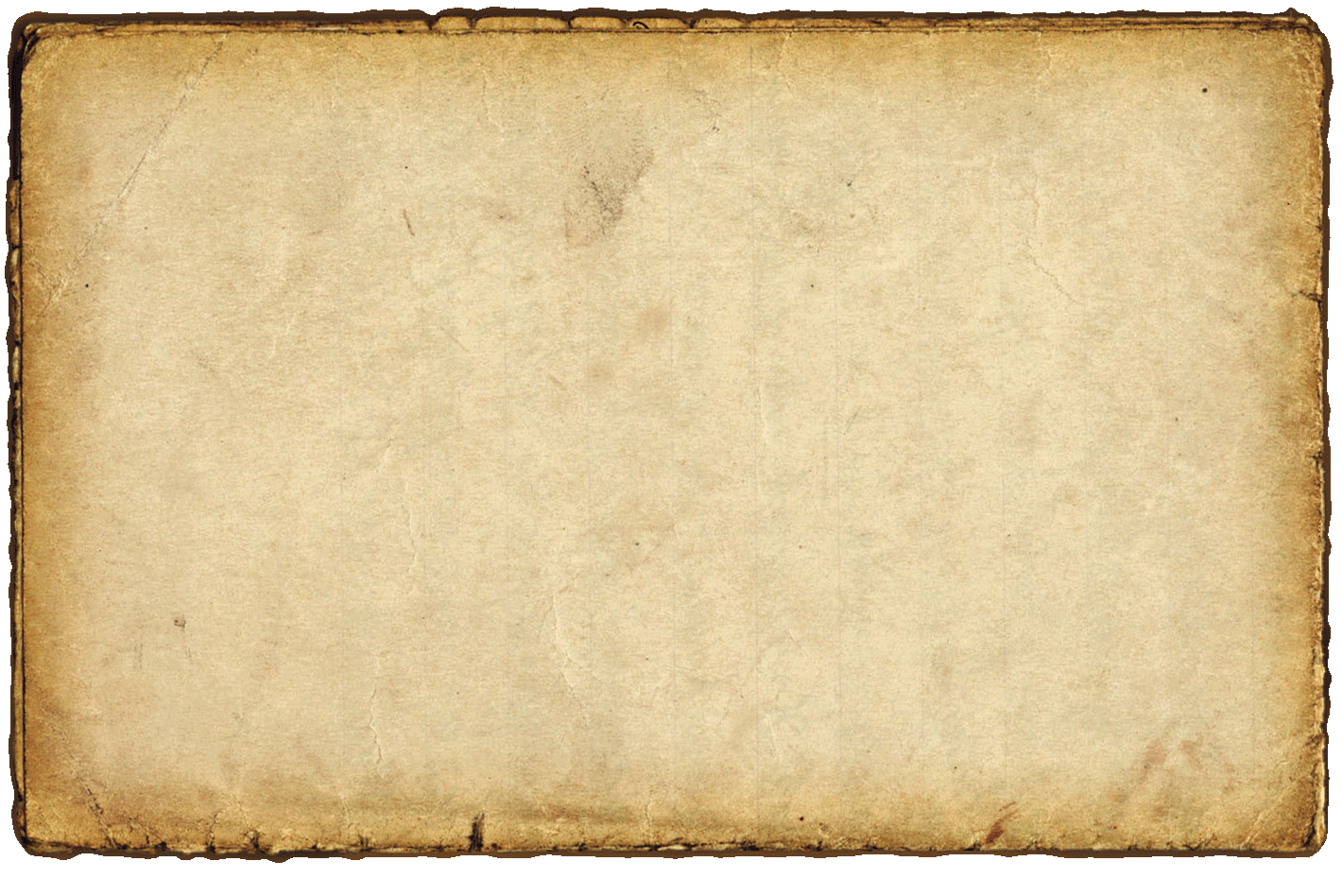 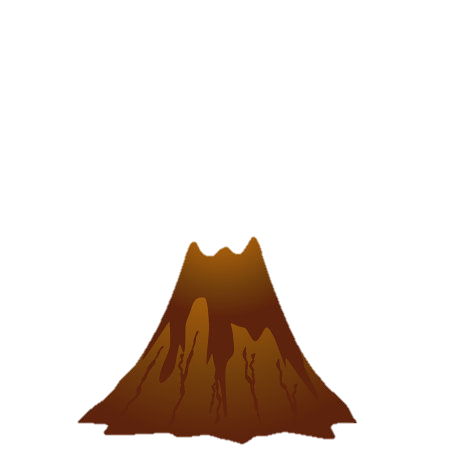 A
B
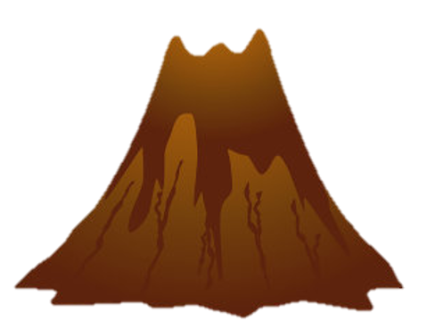 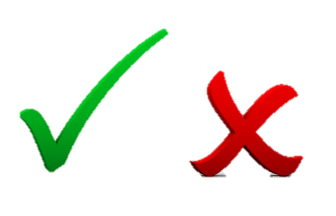 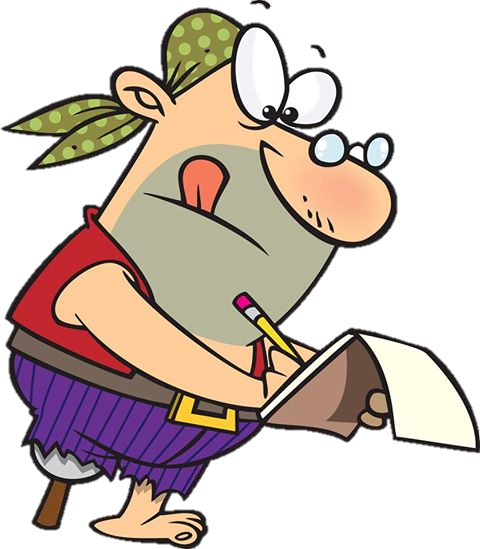 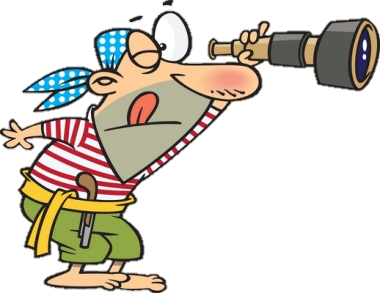 Đi đến ngọn núi cao hơn
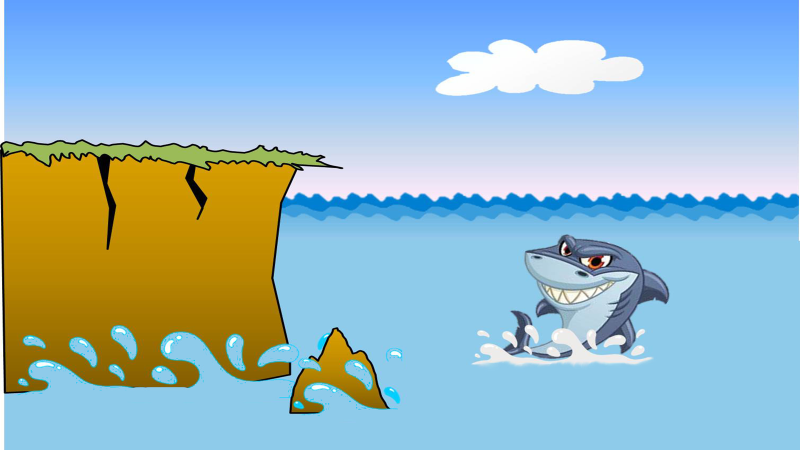 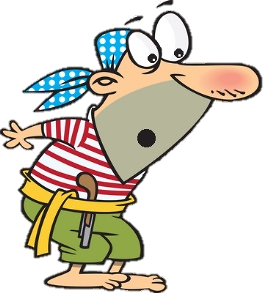 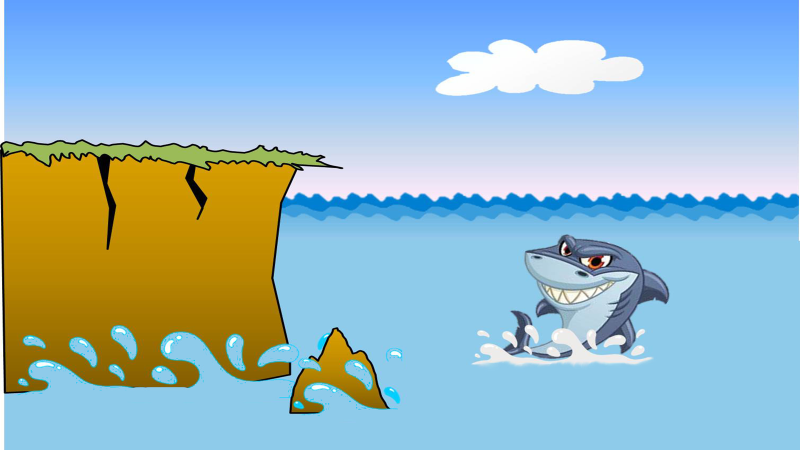 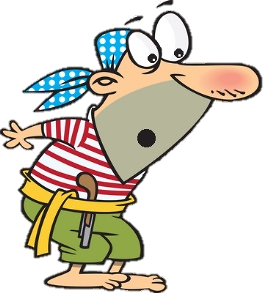 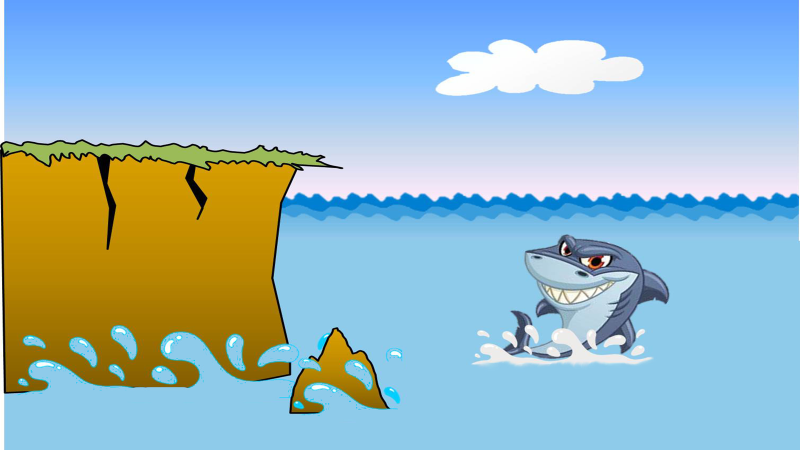 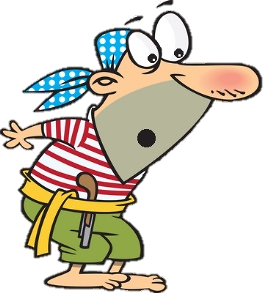 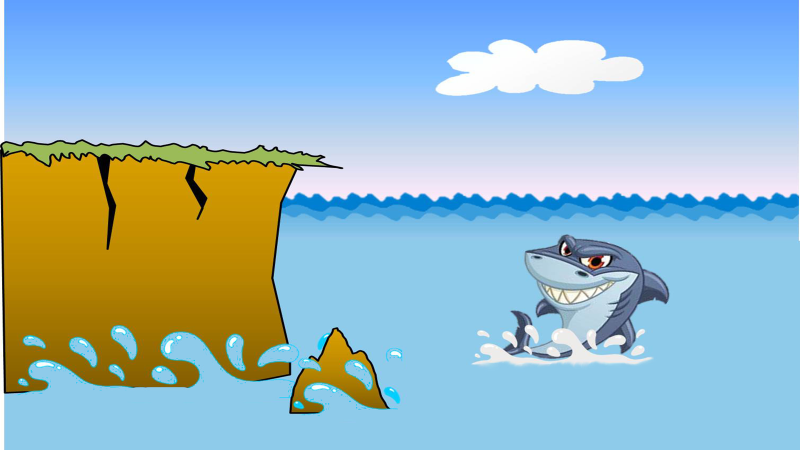 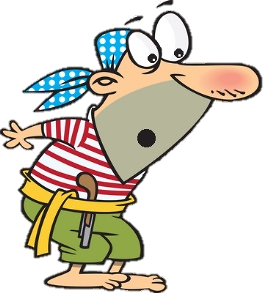 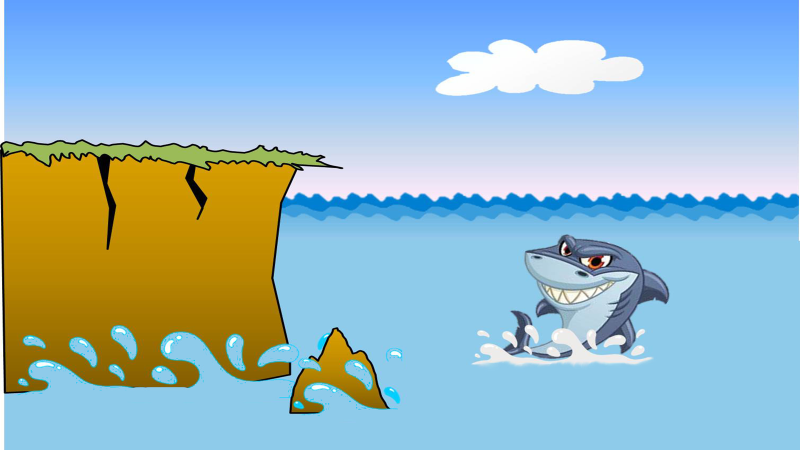 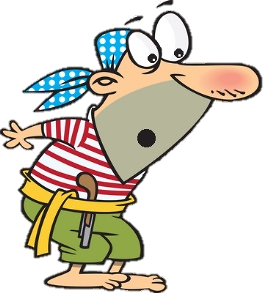 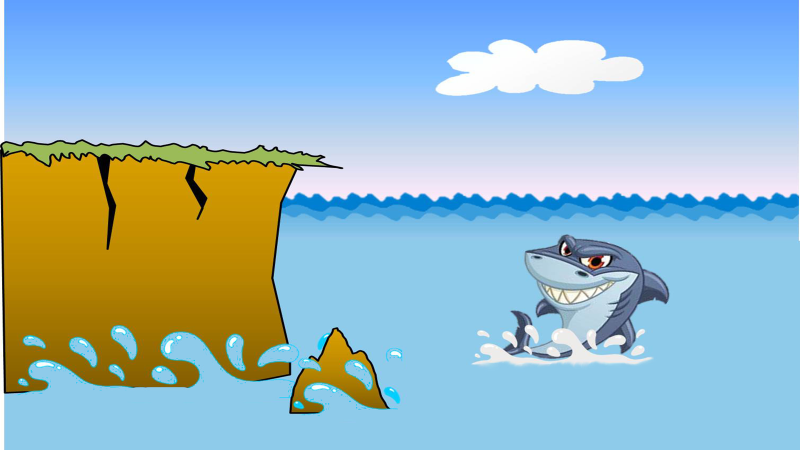 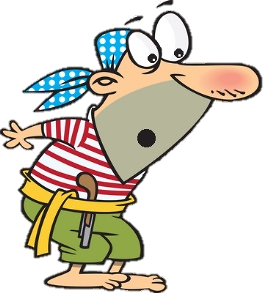 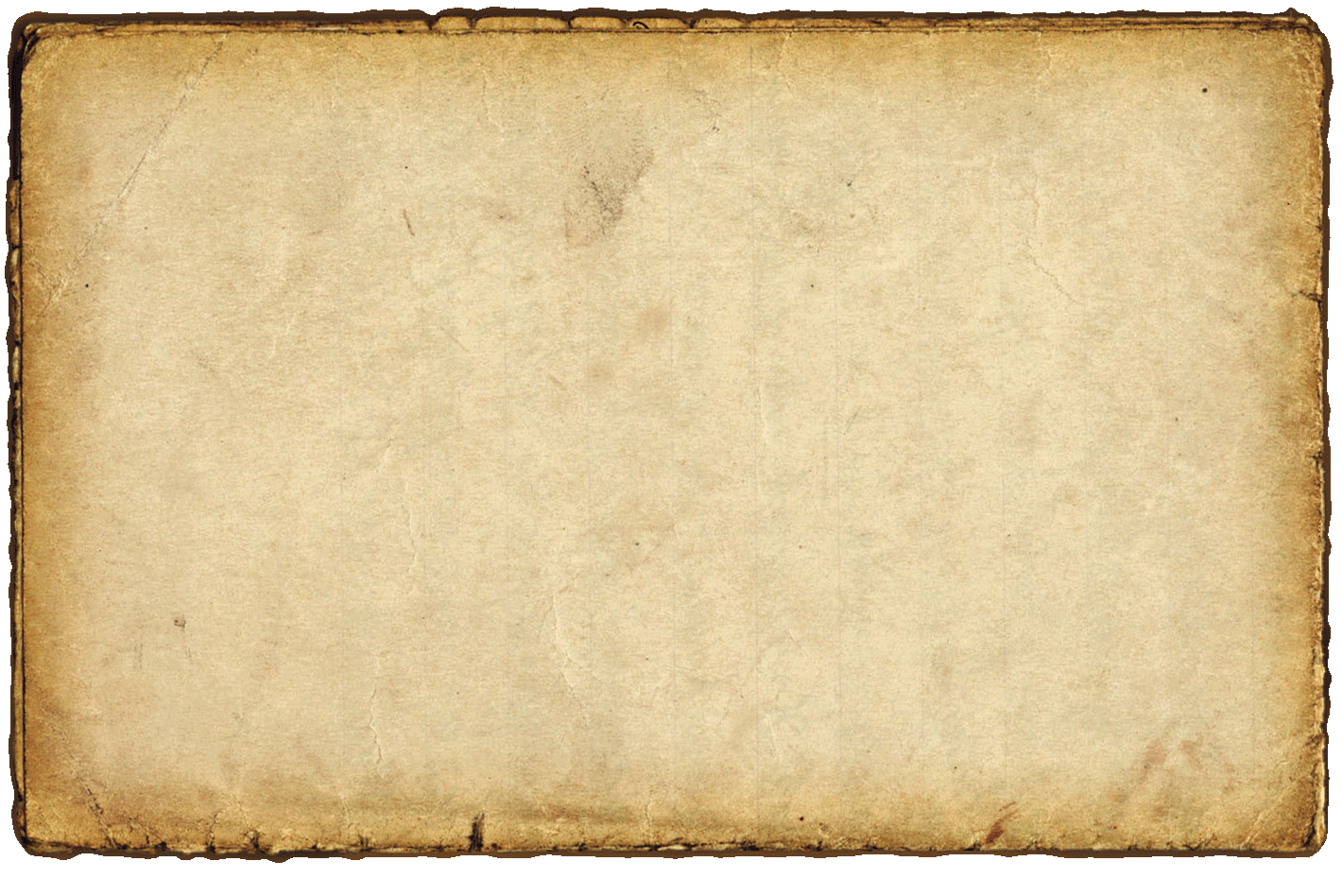 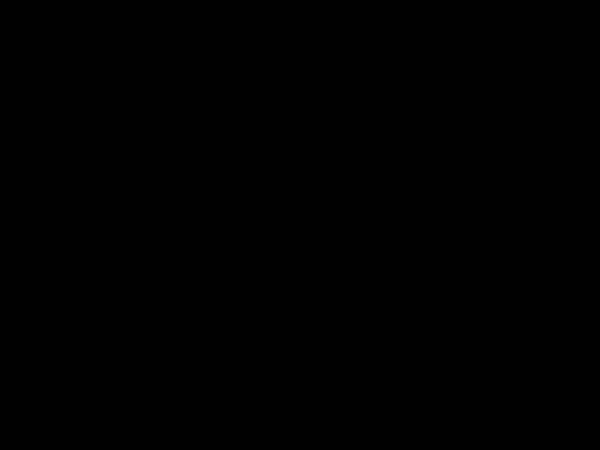 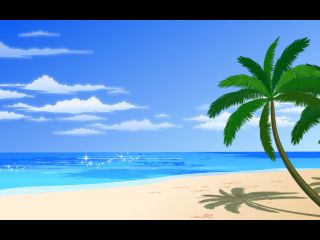 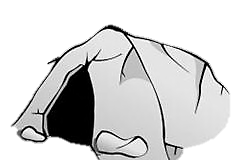 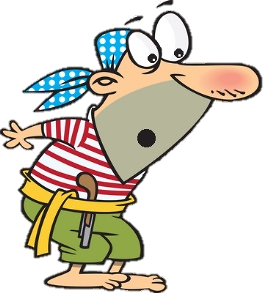 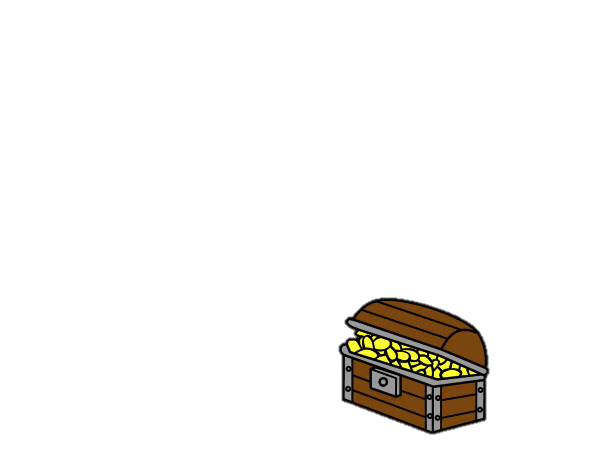 KẾT THÚC
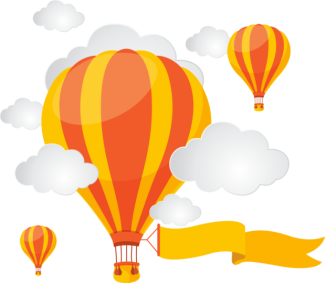 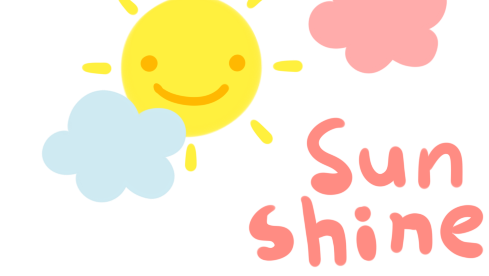 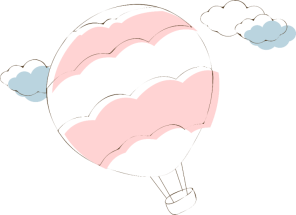 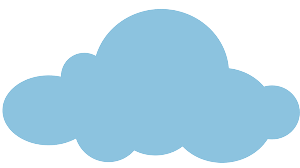 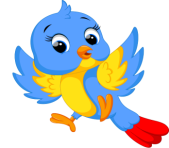 Tạm biệt và hẹn gặp lại!
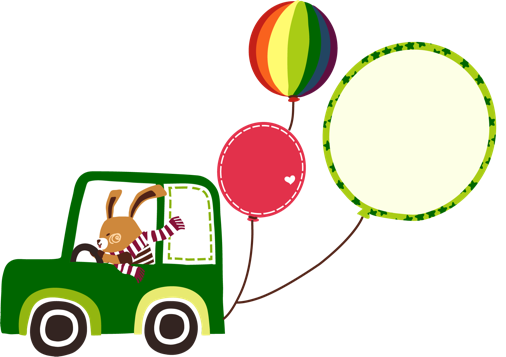 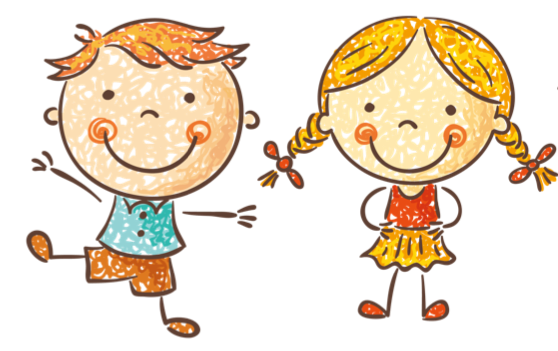 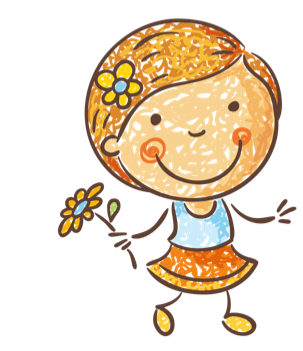 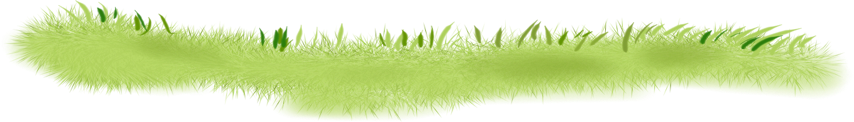